M/EEG statistical analysis
M/EEG data
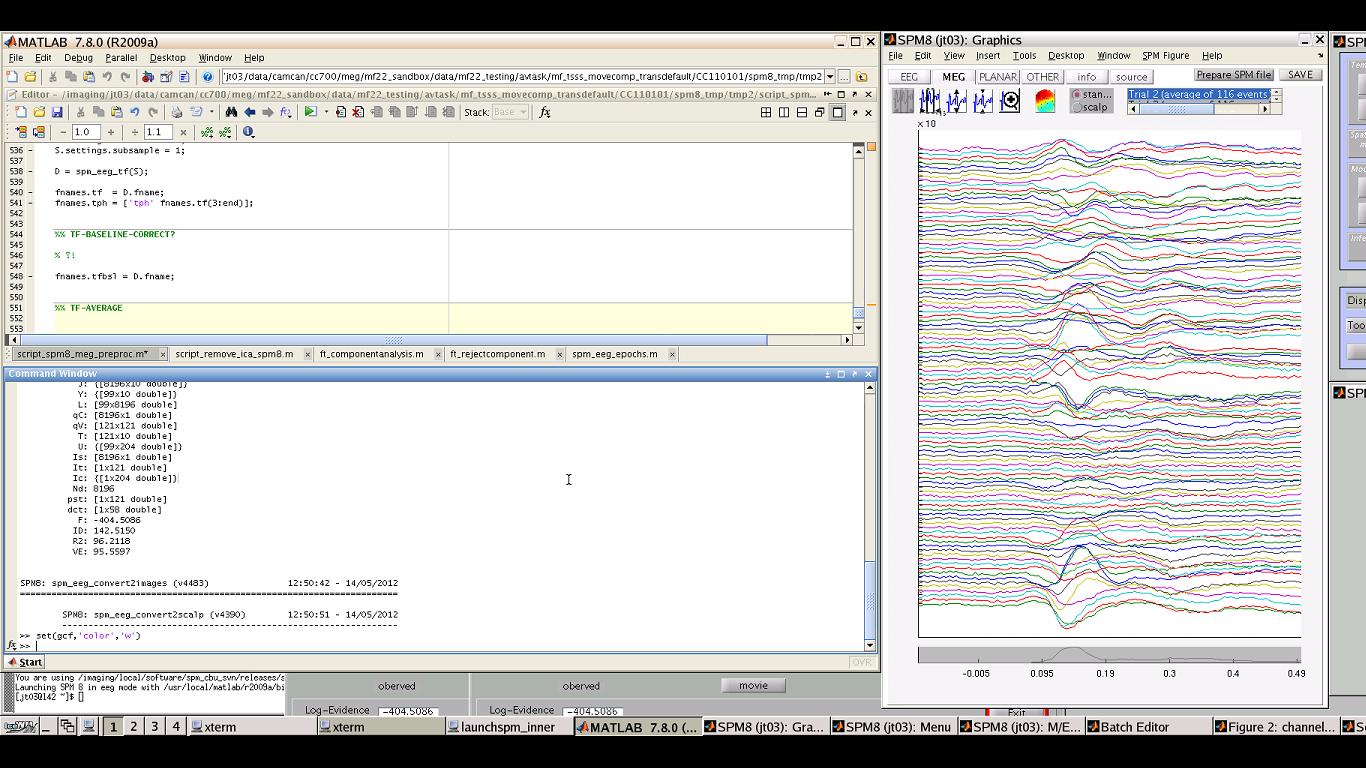 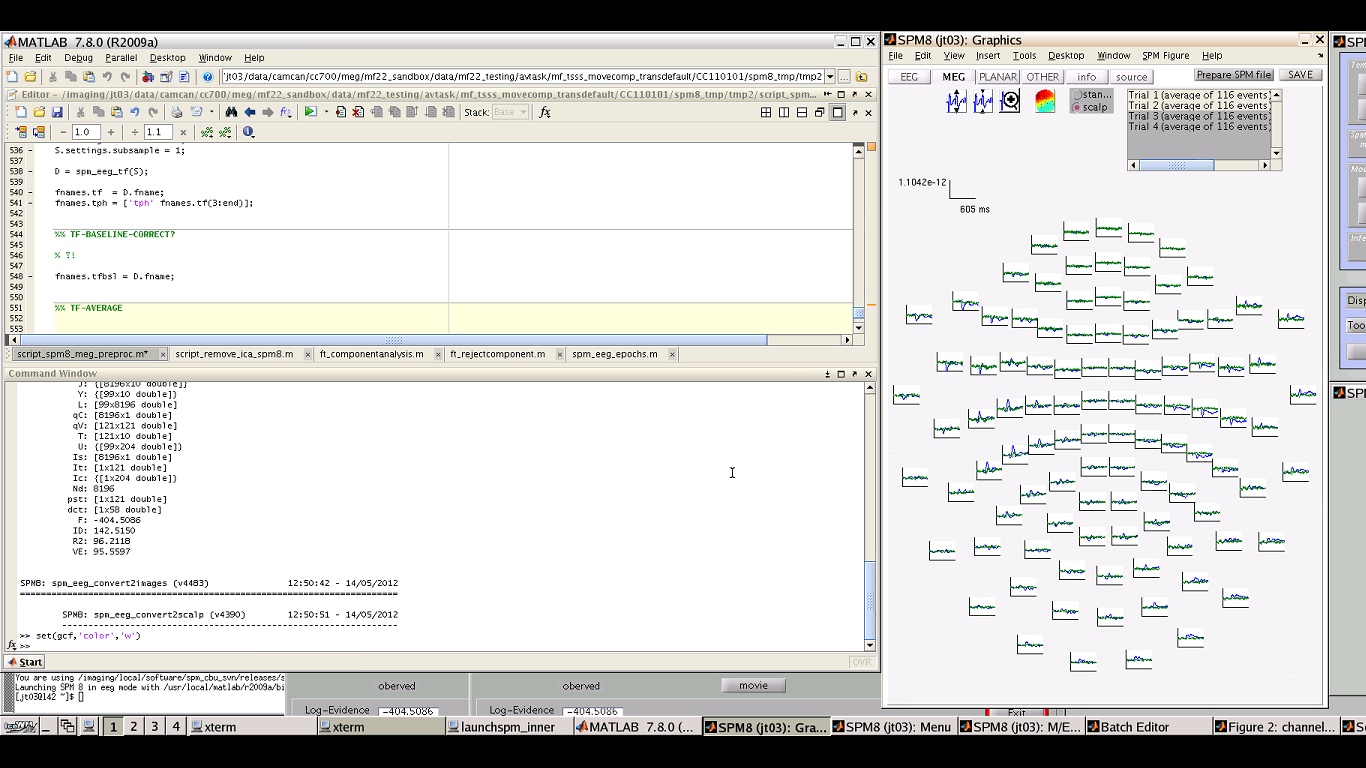 Time-varying modulation of signal amplitude (or frequency-specific power) at each electrode or sensor in a peristimulus time period
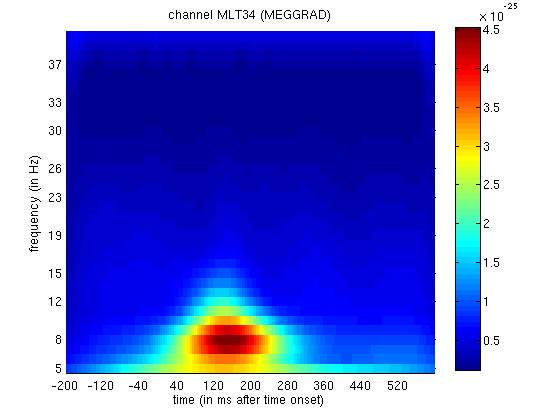 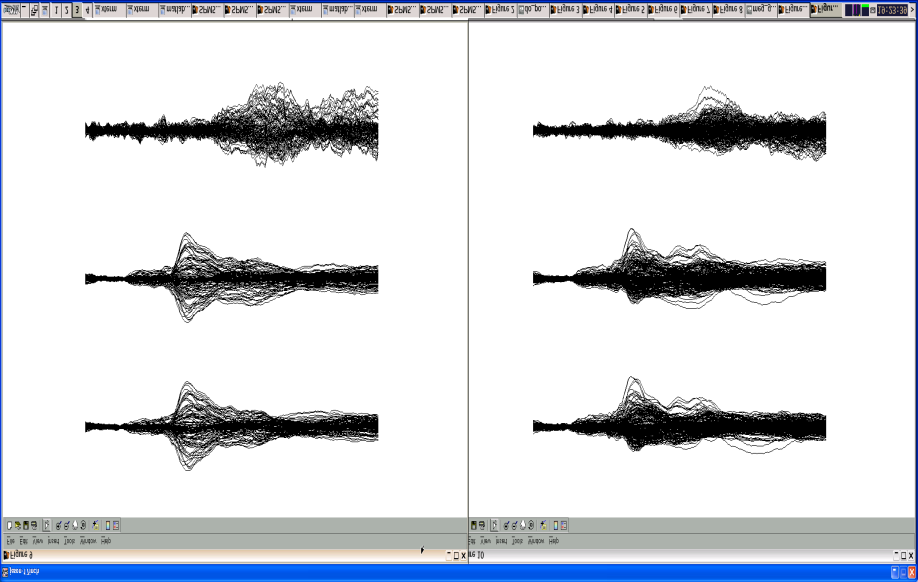 time
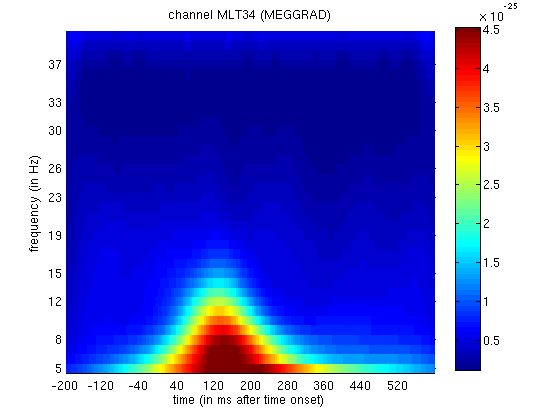 Statistical significance: when, where and/or at what frequency
frequency
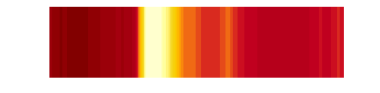 time
When is there an effect in time (1D)?
When / at what frequency is there an effect in time/frequency (2D)?
x
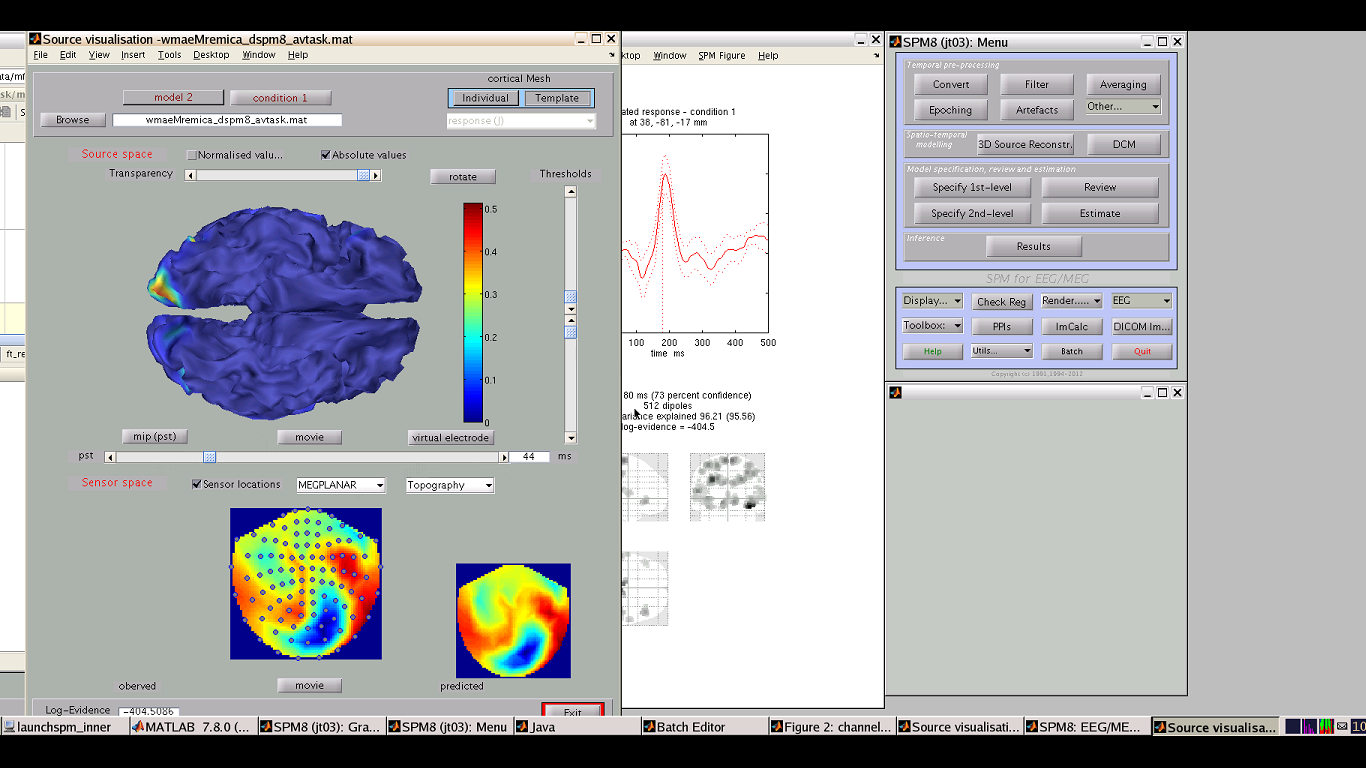 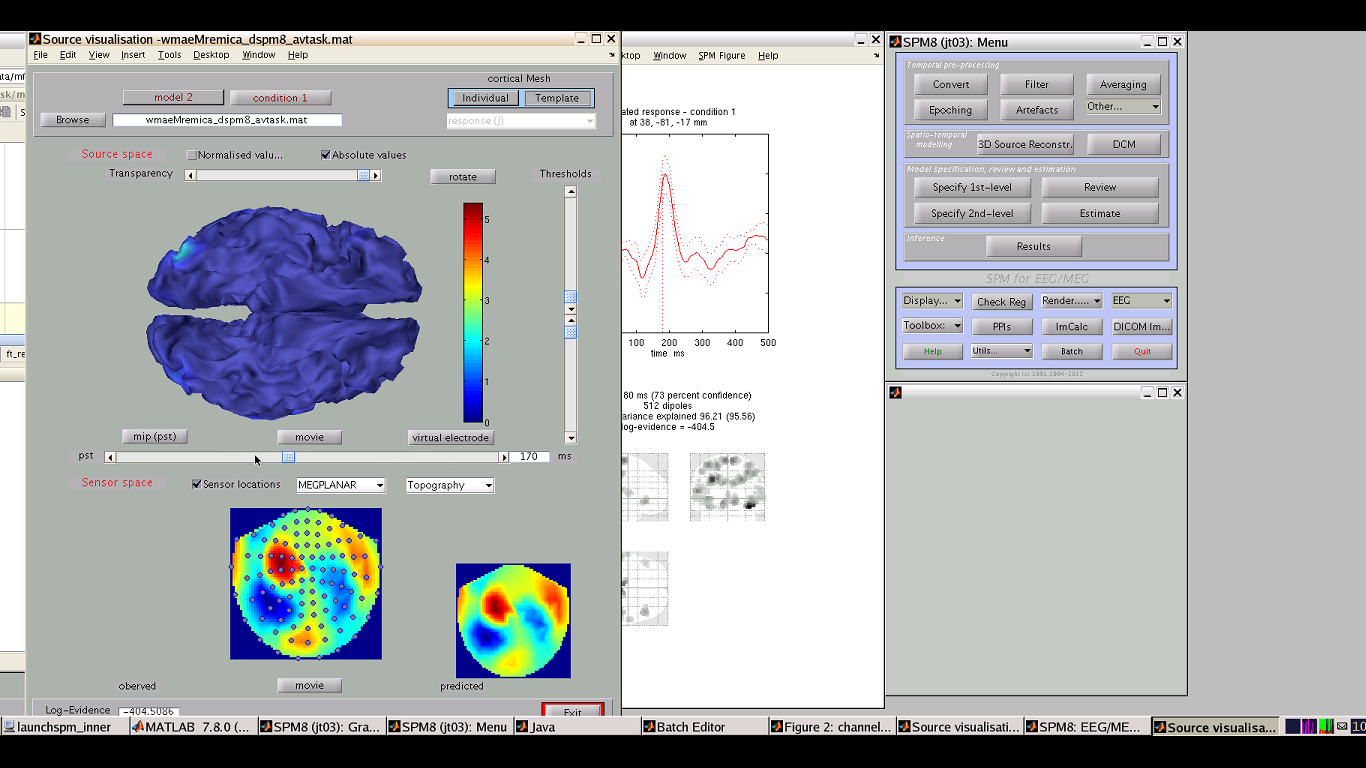 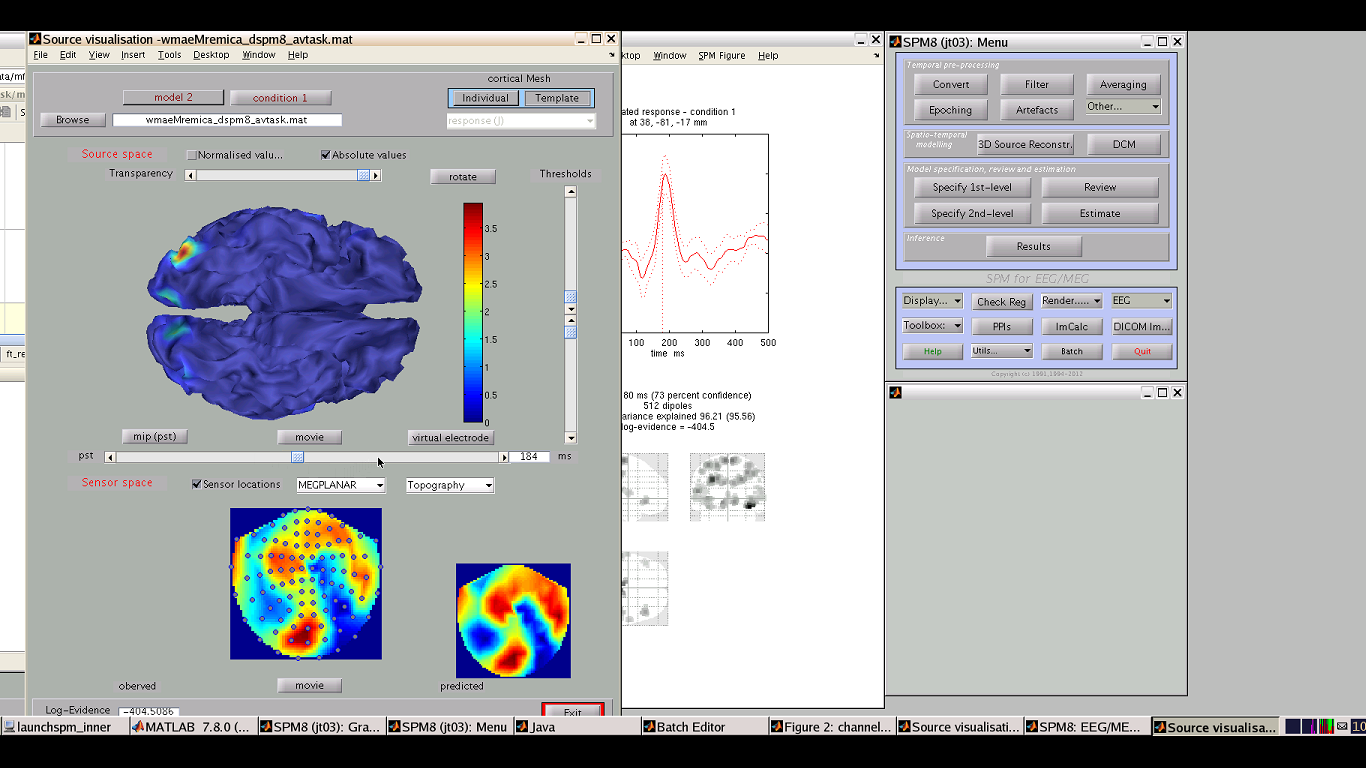 Significance: when, where and/or at what frequency
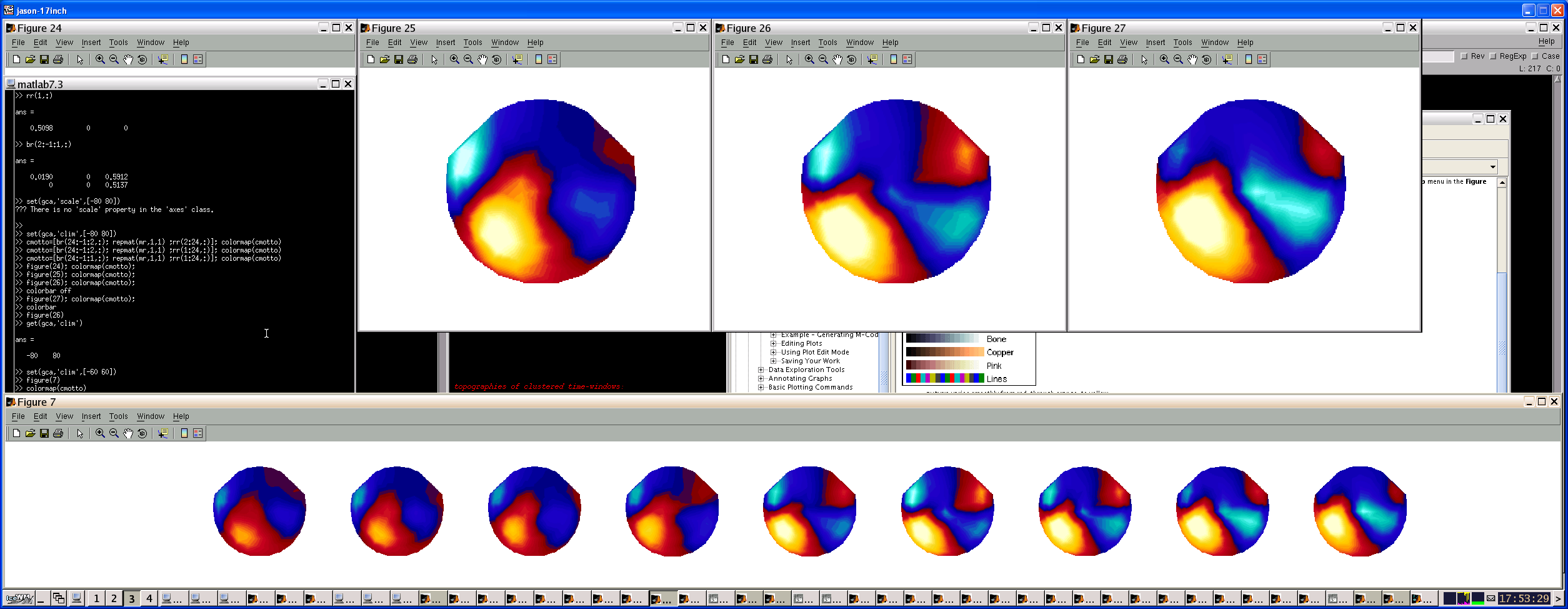 y
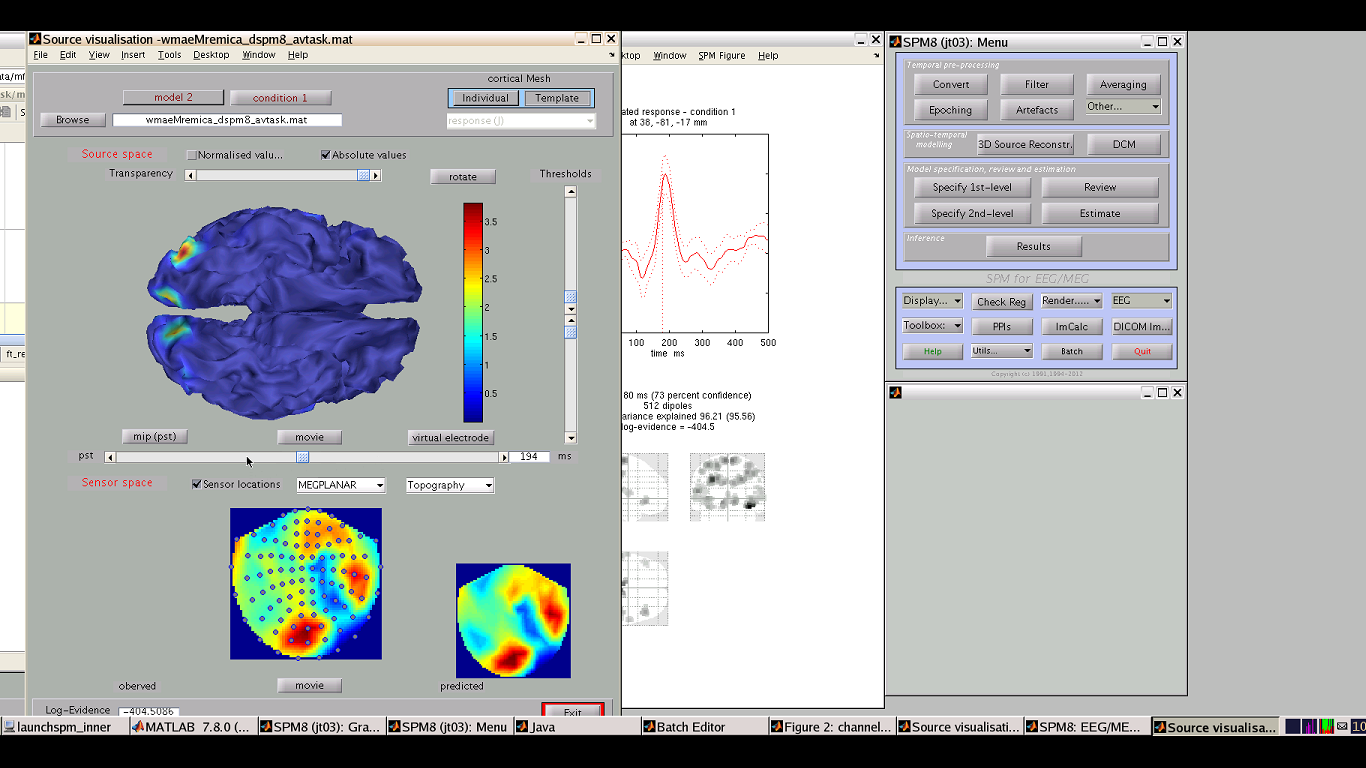 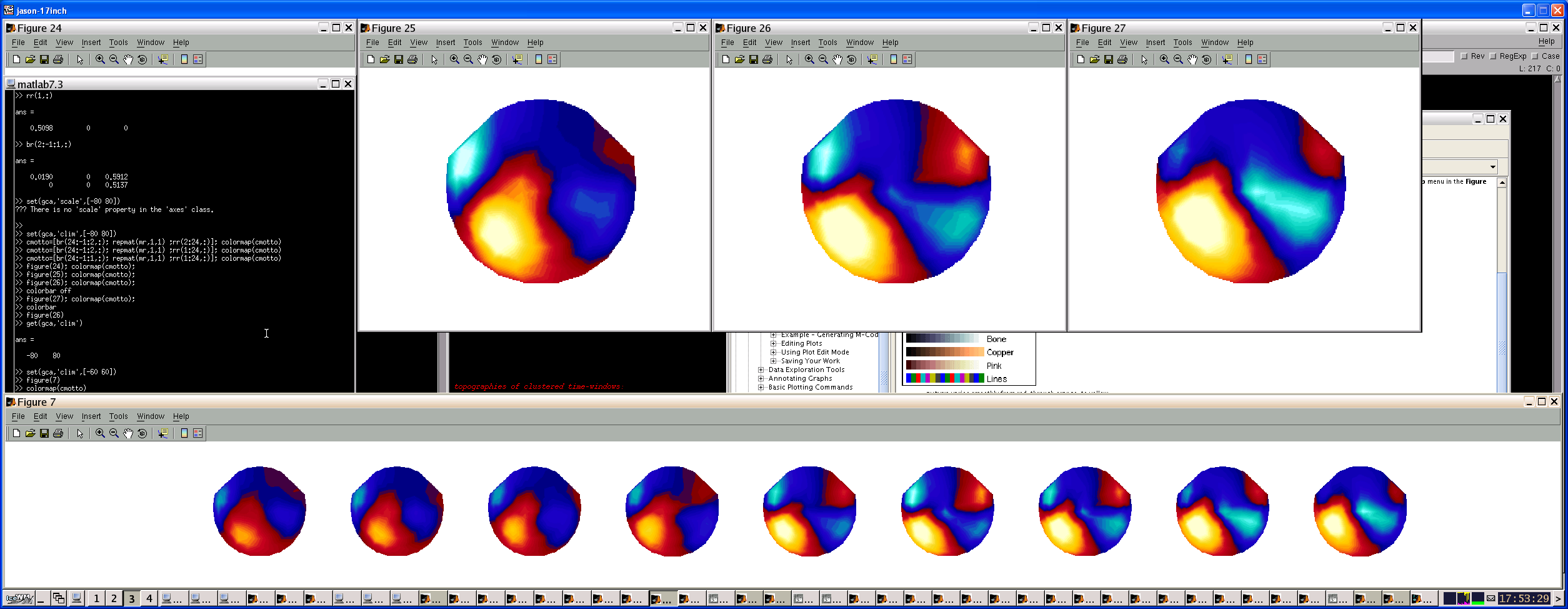 time
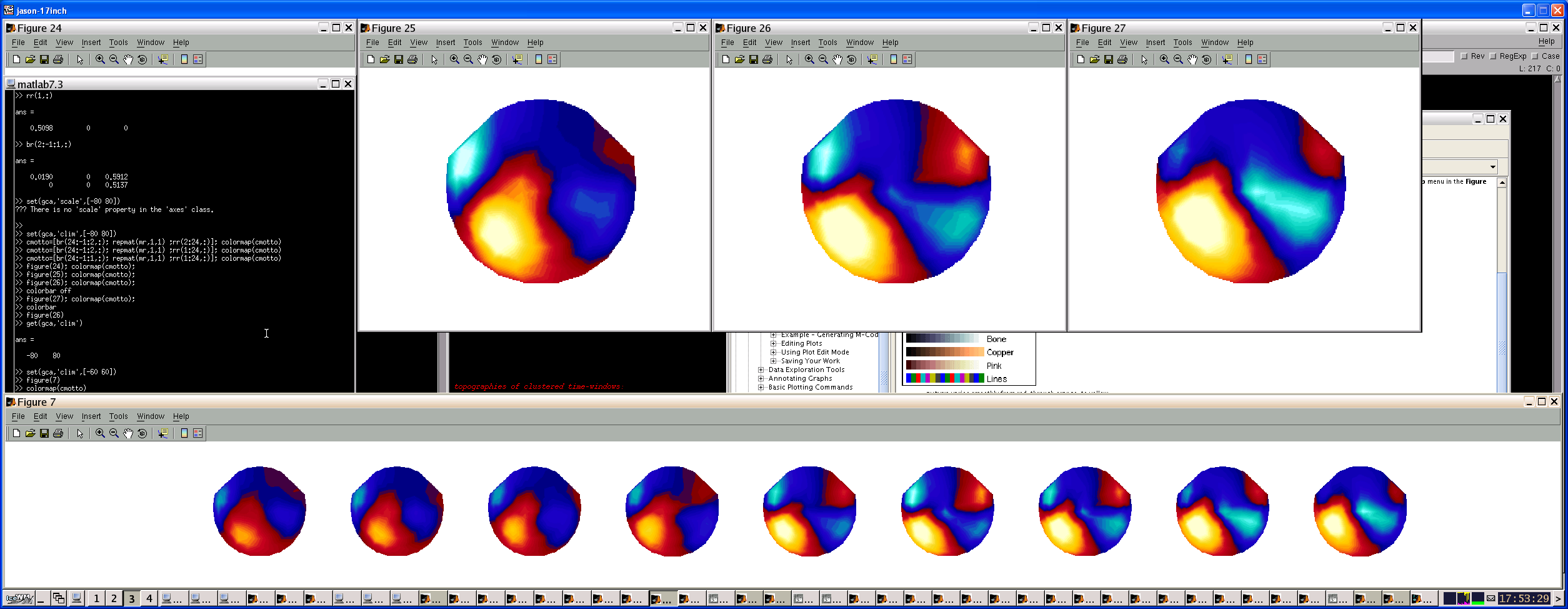 x
z
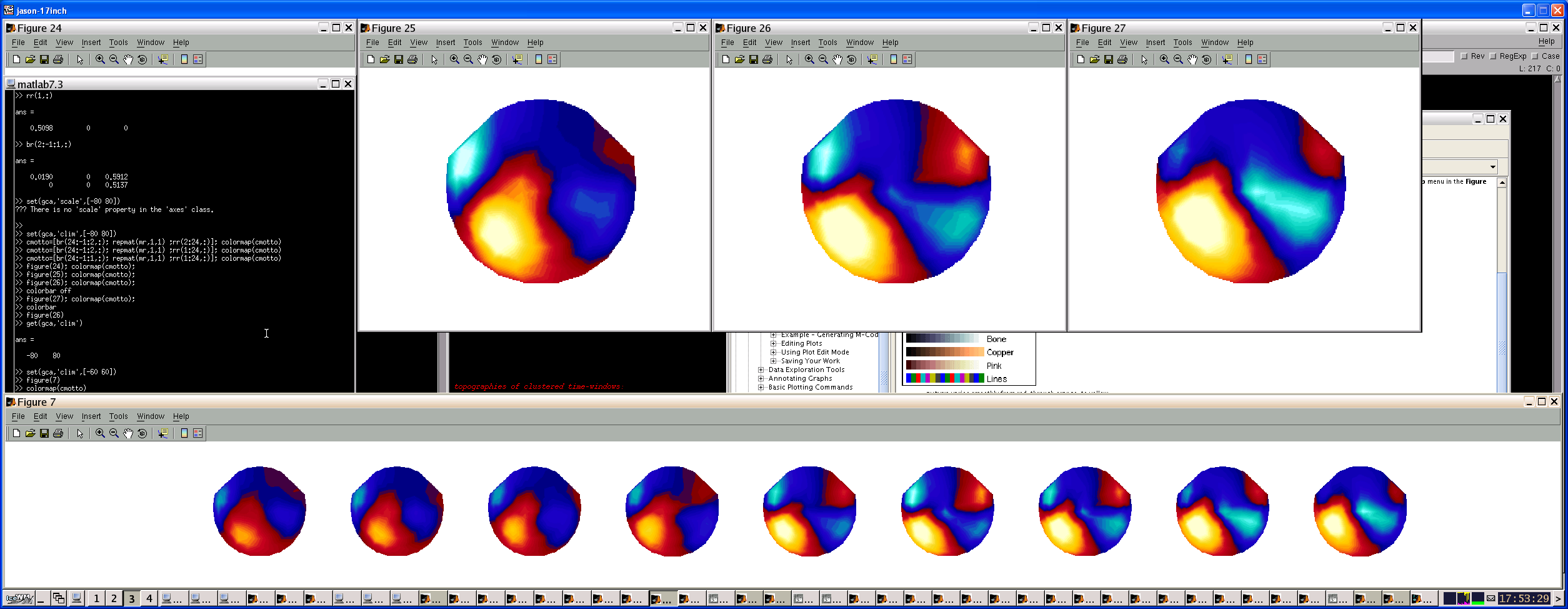 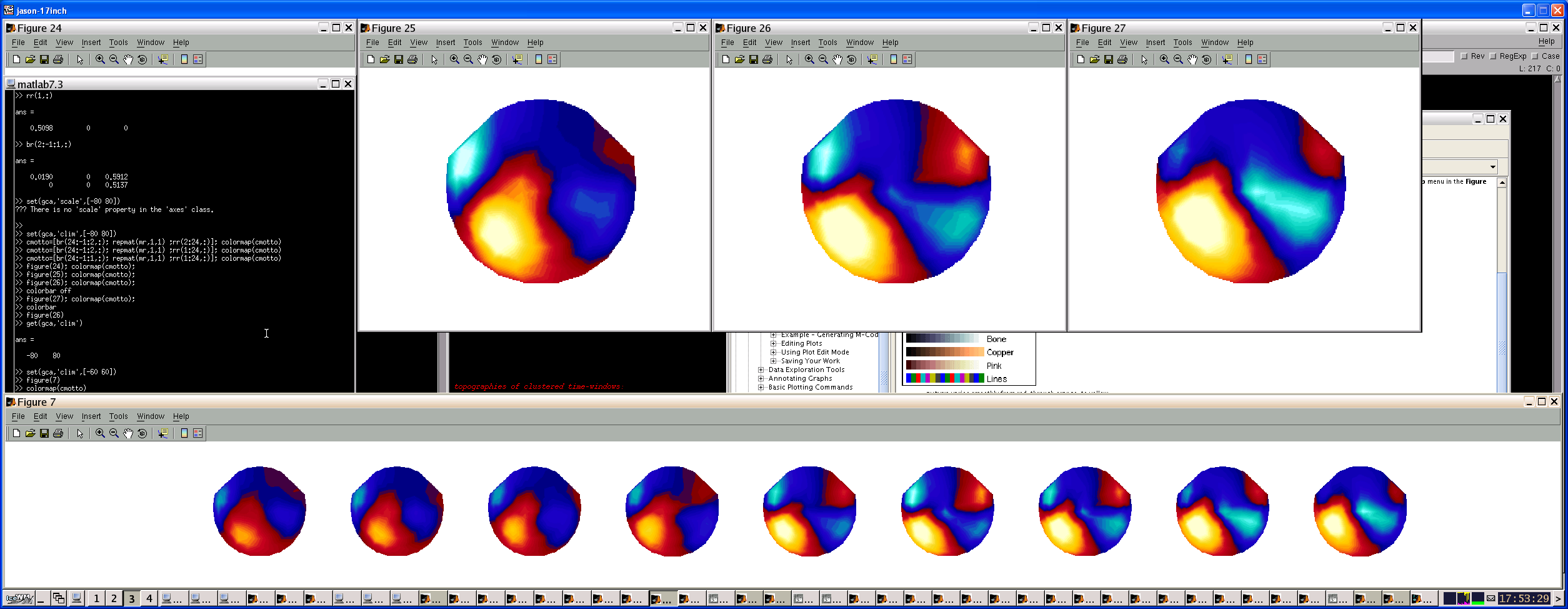 y
time
When / where is there an effect in source space/time  (4D-ish)?
When / where is there an effect in sensor-topography space/time  (3D)?
Sensor-level analysis
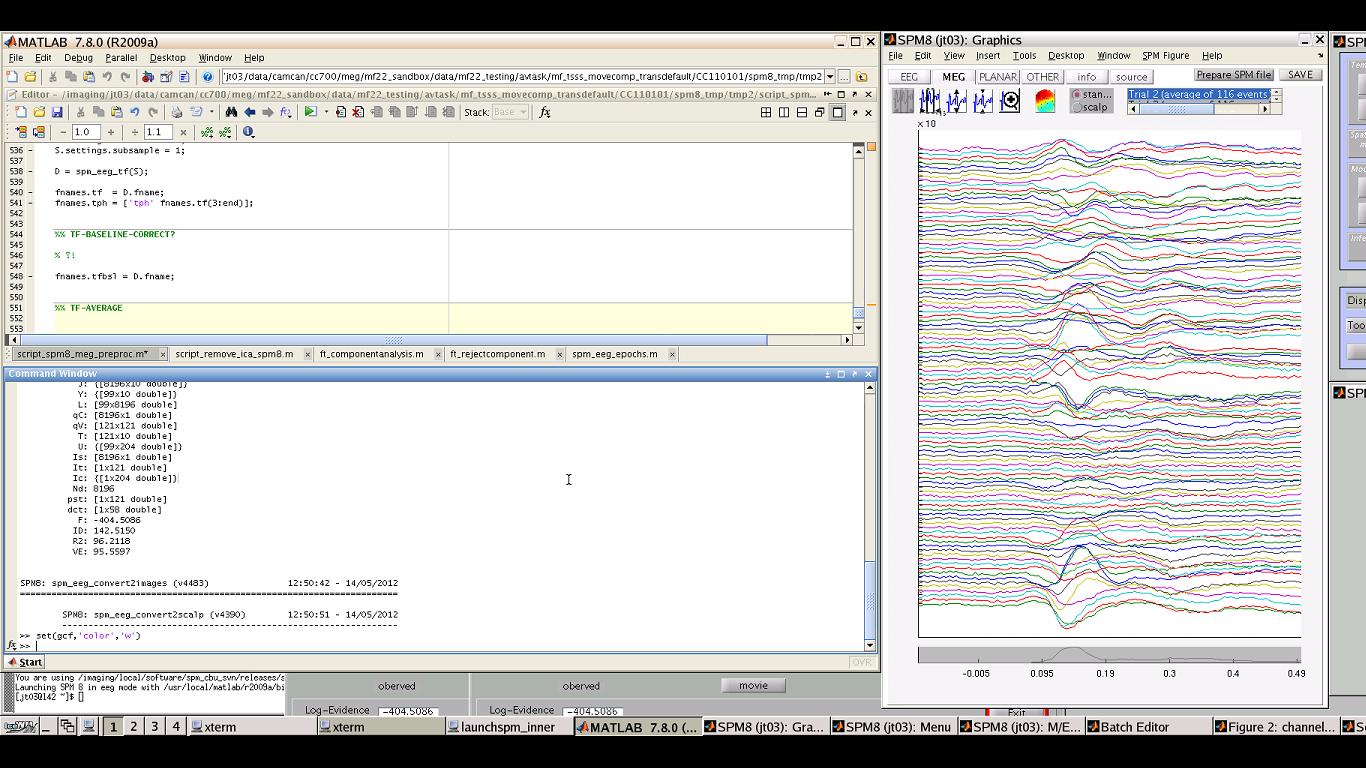 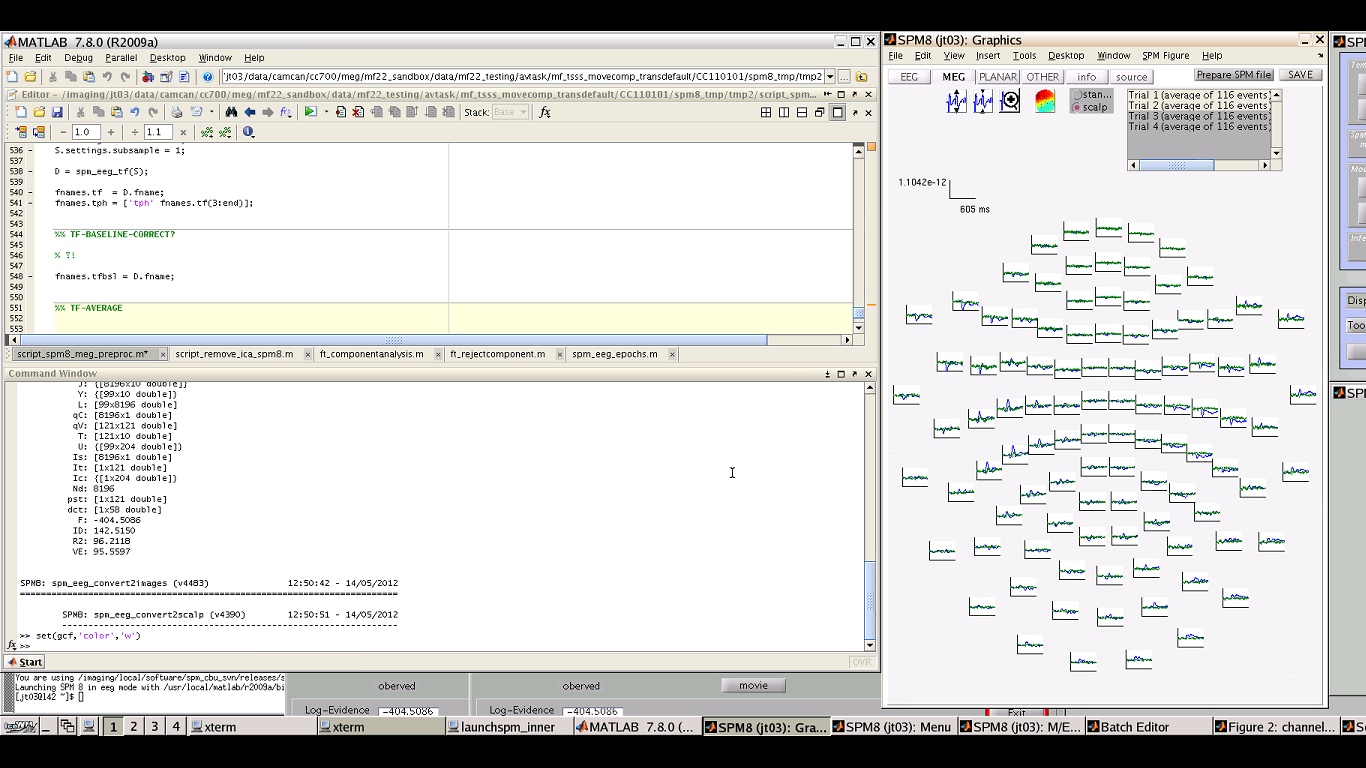 The curse of too much data?
Multiple comparisons problem
The more comparisons conducted, the higher chance of a Type 1 error (false positive)
Statistical  significance for condition-specific effects must correct for the number of statistical tests performed
Control for Family Wise Error Rate
Bonferroni too conservative: neighbouring observations are not independent in M/EEG data
Circumventing the MC problem
a priori specification
Restrict the search space prior to inference > only 1 test per repeated measure
Average data over prespecified sensors and time bins of interest = 1 summary statistic per subject per condition

Problem: situations where location of evoked or induced responses is not known a priori, or cannot be localised independently
Topological inference
Implemented in SPM based on Random Field Theory 
RFT adjusts p-values taking into account neighbouring sensors are not independent
Smooth data = RFT adjustment less severe (more sensitive)
M/EEG data transformed to image files (NIfTI) > procedurally identical to PET . VBM data, or 2nd level analysis in fMRI
One summary statistic image per subject per condition or level
How? Conversion to images
M/EEG sensor data as input > generate an image for each unrejected trial
Averaged dataset: a single image per condition
Can compare across subjects
Epoched dataset: an image per trial and multiple images per condition
Can perform within-subject statistical tests
Can take further summary images (contrasts of parameter estimates from the within-subject models)
Time-frequency images
In principle, possible to apply topological inference to multiple dimensions
SPM limited to 3D or less, so necessary reduce the data dimensionality from 3D (space x space x time x frequency) to either 3D (space x space x time) or 2D (time x frequency)
Average over channels
Average over frequencies
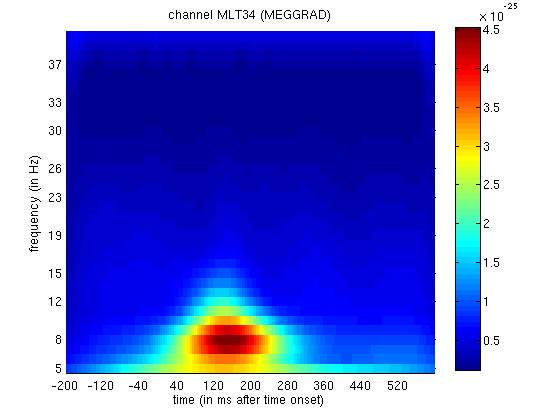 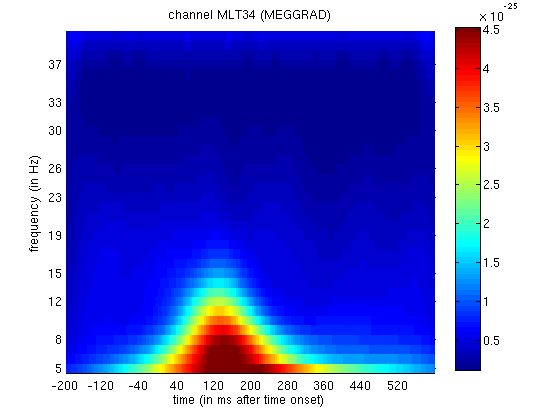 1 subject  (1st-level analysis)
1 MEG channel

1 image per trial
Significance in time-frequency
Scrambled
Faces
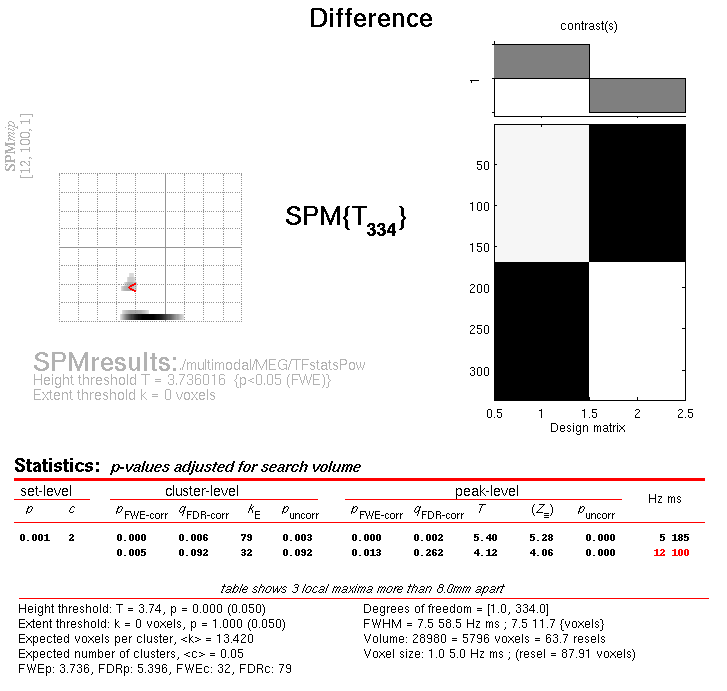 Kilner et al., 2005, Nsci Letters
EEG
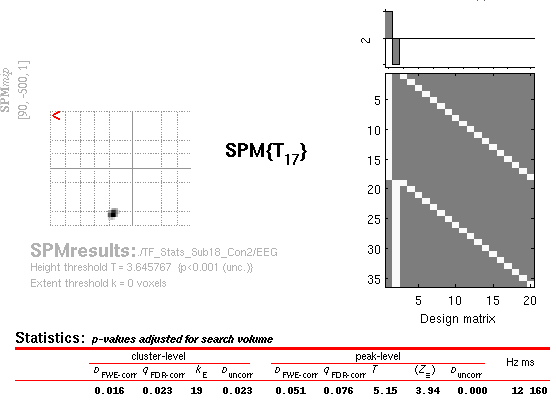 Significance in time-frequency
18 subjects
1 channel
(2nd-level analysis)
100-220ms
8-18Hz
MEG (Mag)
Faces > Scrambled
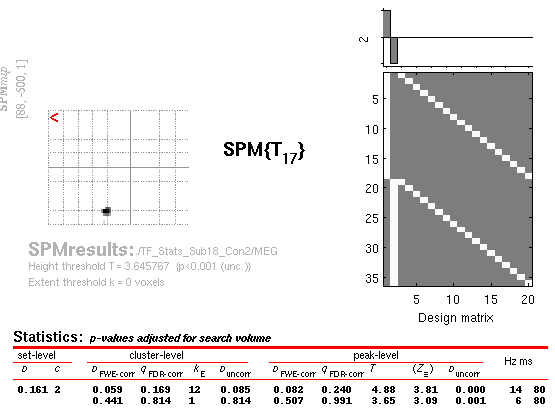 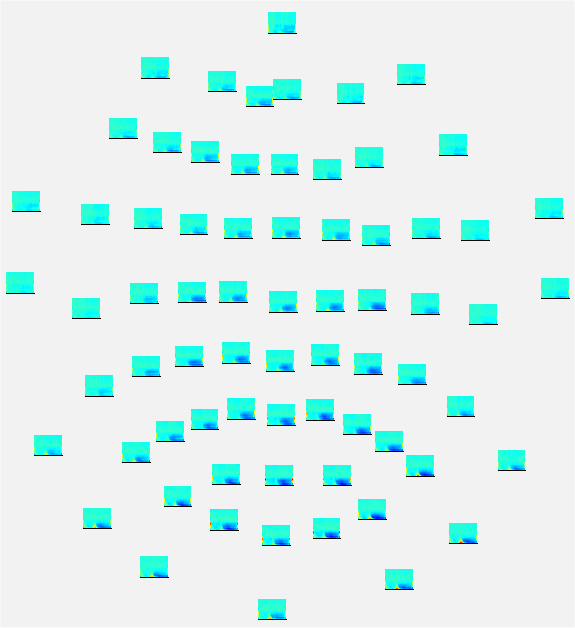 6                                       90
Freq (Hz)
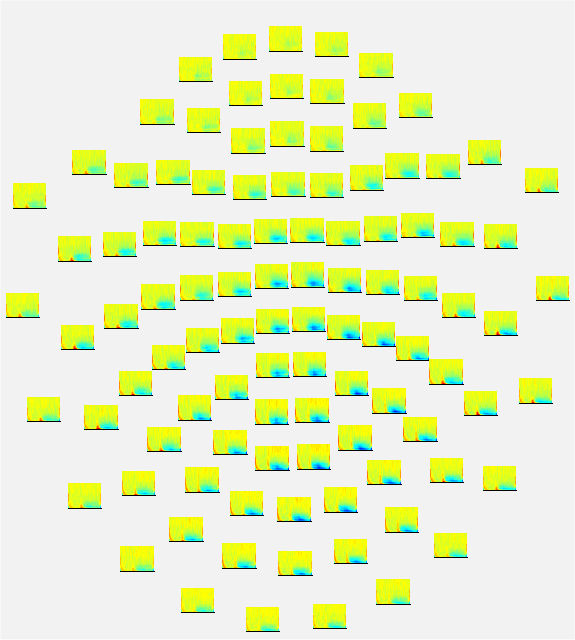 6                                       90
-500                                                +1000
Freq (Hz)
Time (ms)
-500                                                +1000
Time (ms)
Images over time
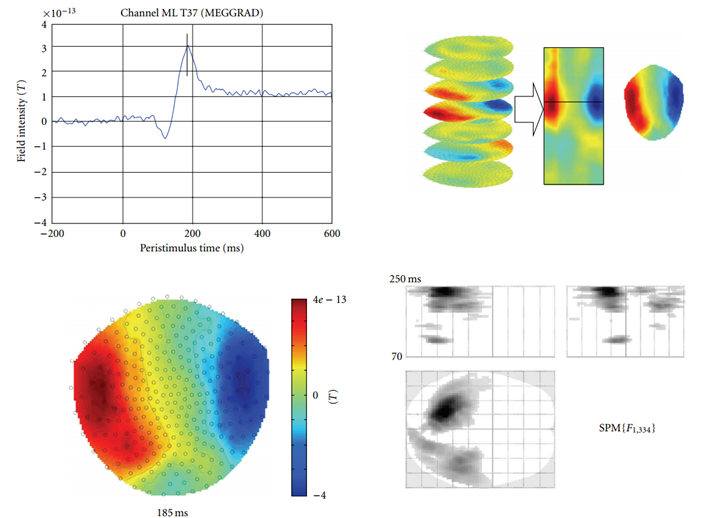 Data in time-domain: converted into an image by generating a scalp map for each  time frame and stacking scalp maps over peristimulus time
3D image files: space (x, y) and time (z)
Average > single image
Epoched > image per trial
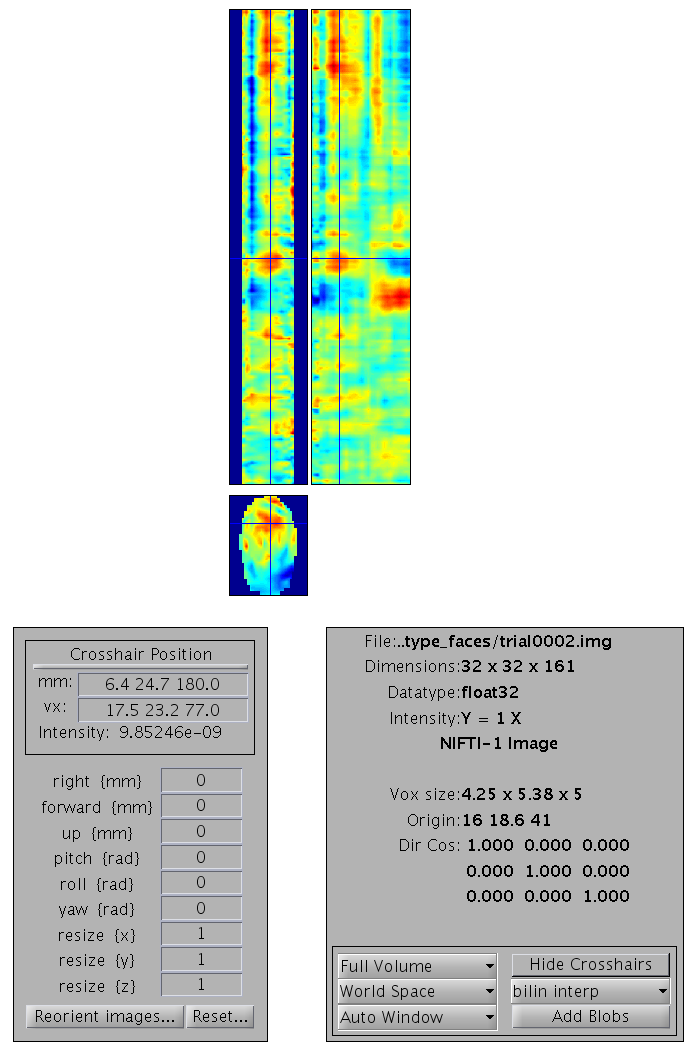 3D
Topography-x-Time 
Image volume (EEG)
1 subject
ALL EEG channels

Each trial, Topographic projection (2D) for each time point (1D) = topo-time image volume (3D)

Faces vs Scrambled
Significance in sensor-time
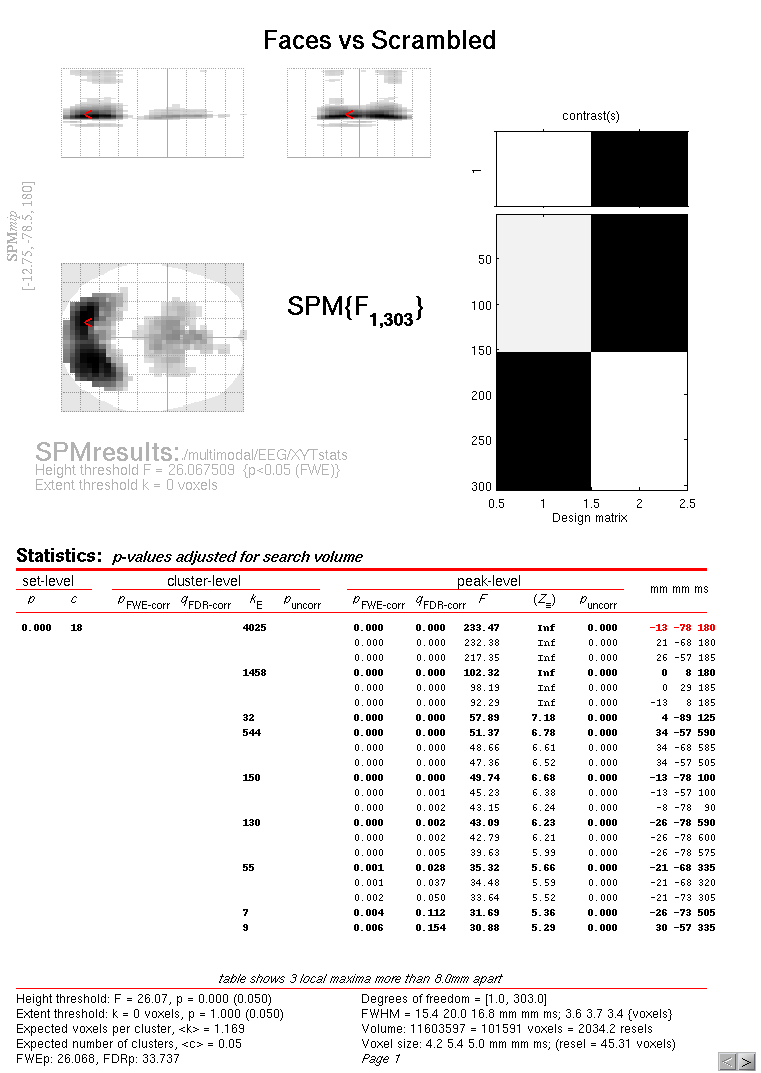 time
y
x
[Speaker Notes: At every timepoint, interpolate data into a topography
Stack data = sliced bread
1 trial 
3D image of what happens in epoch]
Smoothing
Multidimensional convolution with a Gaussian kernel, prior to 2nd level analysis
Accommodate spatial/temporal variability over subjects and ensures the images conform to the assumptions of the topological inference approach
How much to smooth? Matched filter theorem. Issues: rarely know activationsize in advance, varies across brain regions
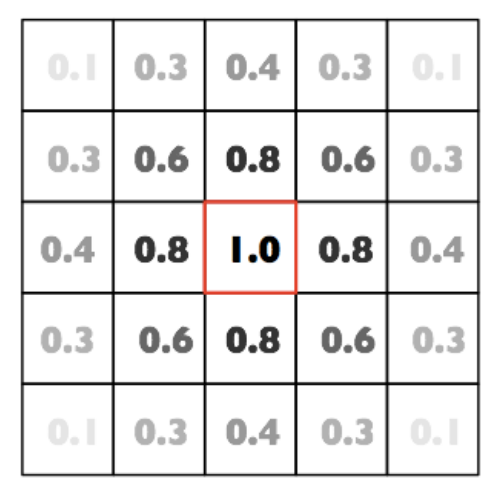 A 2-D Gaussian kernel
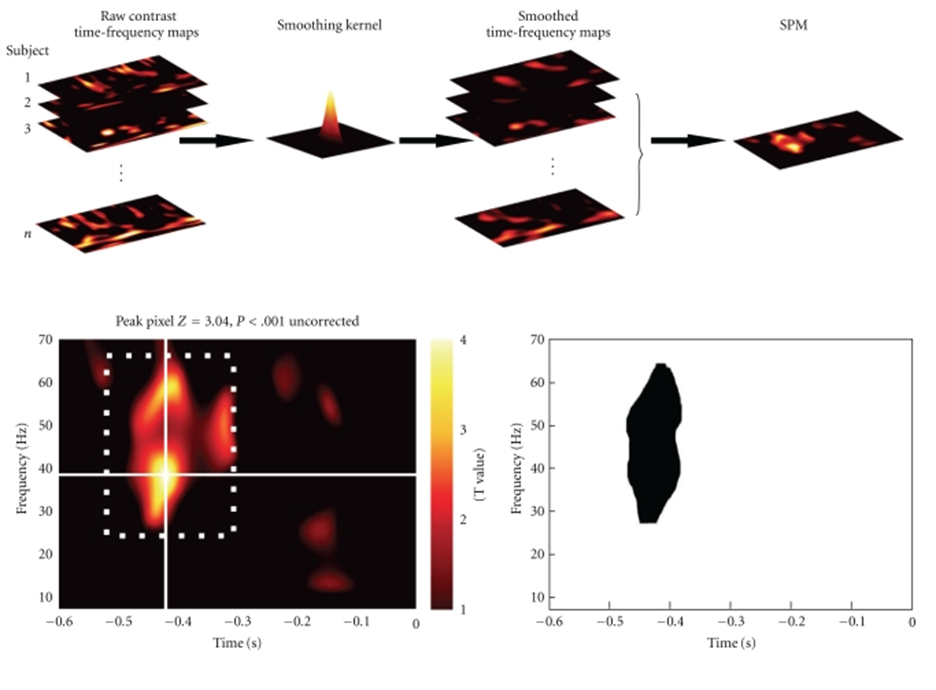 Source Reconstuction
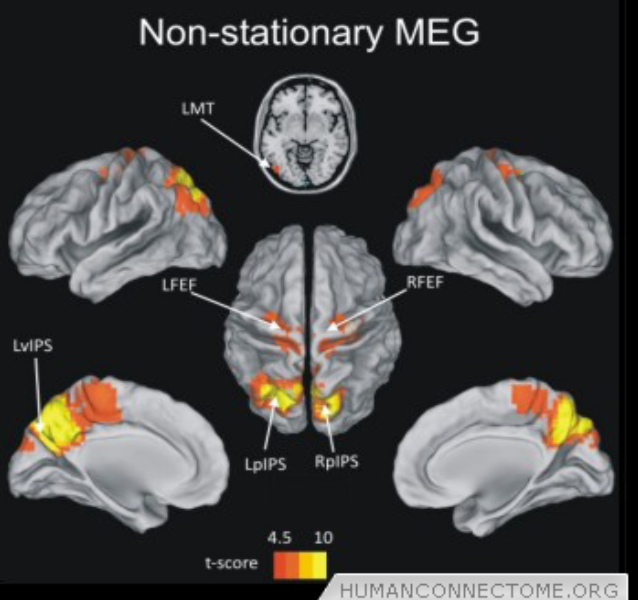 Estimation of the cortical current distribution, which gives rise to the externally measured electromagnetic field.
Assumes groups of 10^4 neurons  can be modelled as equivalent current dipoles
17
Forward/Inverse problems
Forward model:
 Gives information about Physical and Geometric     head properties.

 Important for modeling propagation of electromagnetic field sources.

 Approximation of data from Brain to Scalp.

Backward model/Inverse Problem:
 Scalp data to Brain
FORWARD PROBLEM
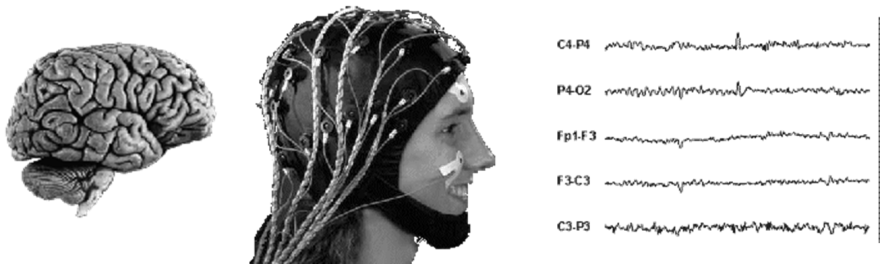 INVERSE PROBLEM
18
The Inverse Problem
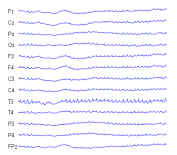 Inverse problem is ill-posed

Any field potential vector can be explained with an infinite number of possible dipole combinations.
If we do not constrain our search in someway - there is no unique solution
Not possible to perfectly construct neural activity - but can produce a probability distribution
Smearing and distortion
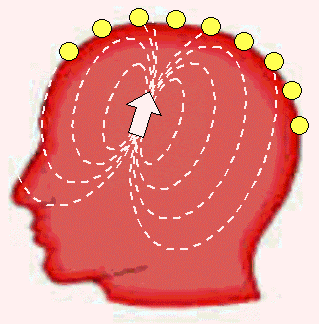 A well-posed problem:
1. A solution exists.
2. The solution depends
continuously on the data.
3. The solution is unique
19
Constraints (priors)
Types of Constraints:

1. Mathematic Constraints( e.g., minimum norm, maximum
smoothness, optimal resolution, temporal independence)

2. Anatomical Constraints (e.g., Normally use the subject’s MRI scan, if not, it is possible to use standardized MRI brain atlas (e.g., MNI) can be be warped to optimally fit the subject's anatomy based on the subject's digitized head shape.)

3. Functional Constraints (e.g., frequency band)
20
Approach for solving the inverse problem
Constrain data set with prior assumptions
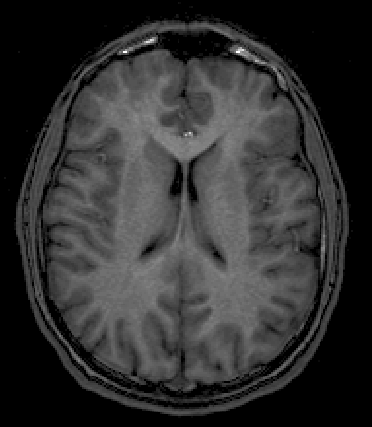 Anatomical
constraints
Final Product: Reconstructed Source
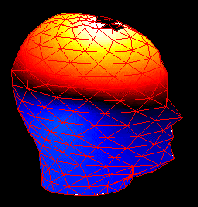 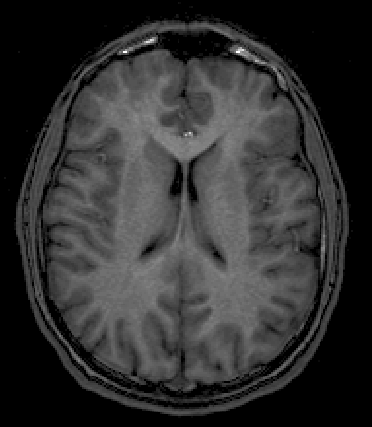 ill-posed inverse problem
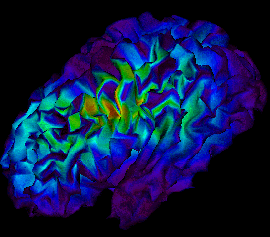 EEG/MEG
Data
Functional
constraints
21
Discrete approach(Assumes a small number of activated regions of arbitrary location and orientation e.g. VB-ECD) 
 Distributed approach (Populate the source space with a large number of dipoles distributed at fixed locations and orientations and estimate their amplitude e.g. GS)
Some algorithms able to determine which is best to use depending on data (e.g. Multiple Sparse Priors)
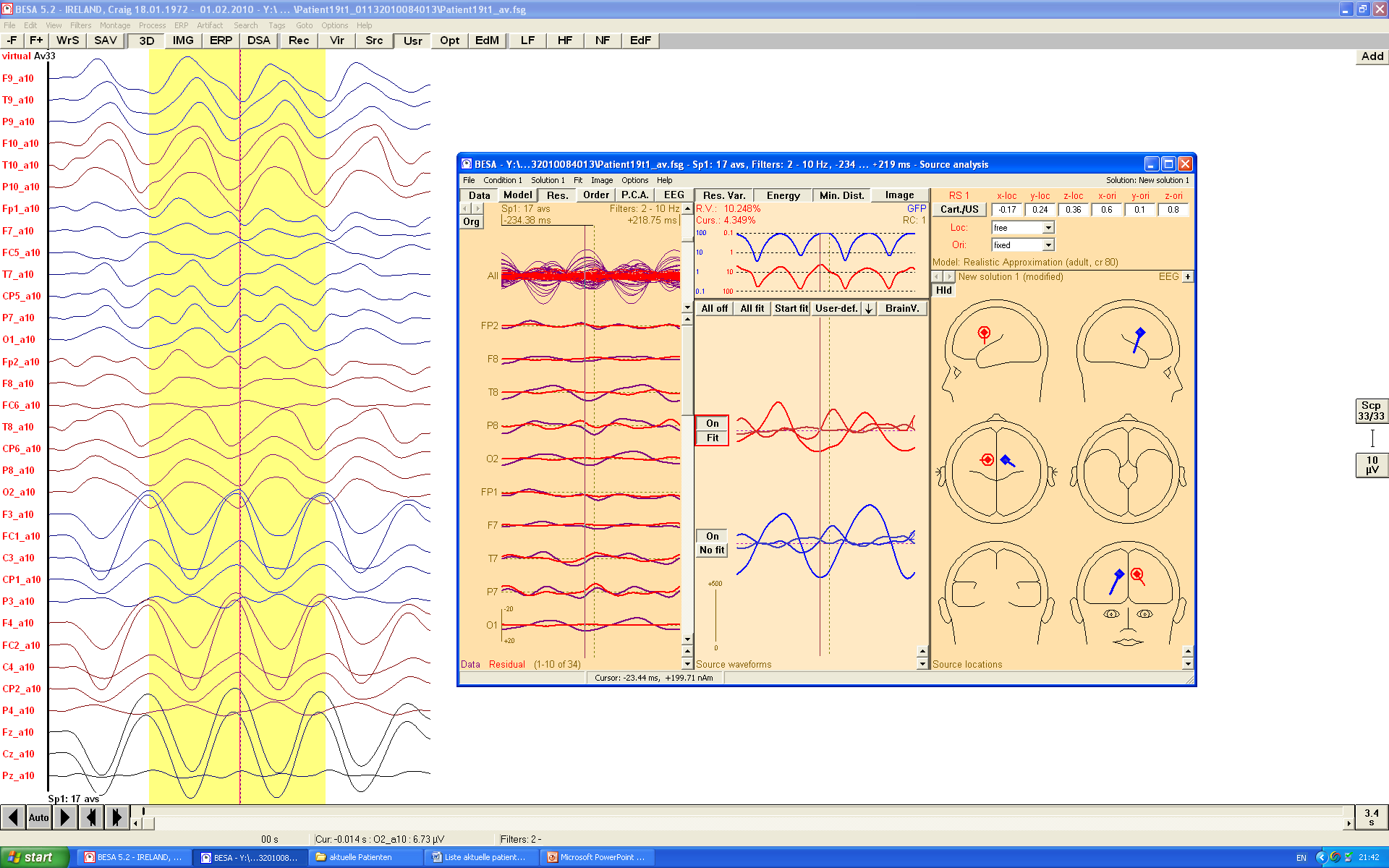 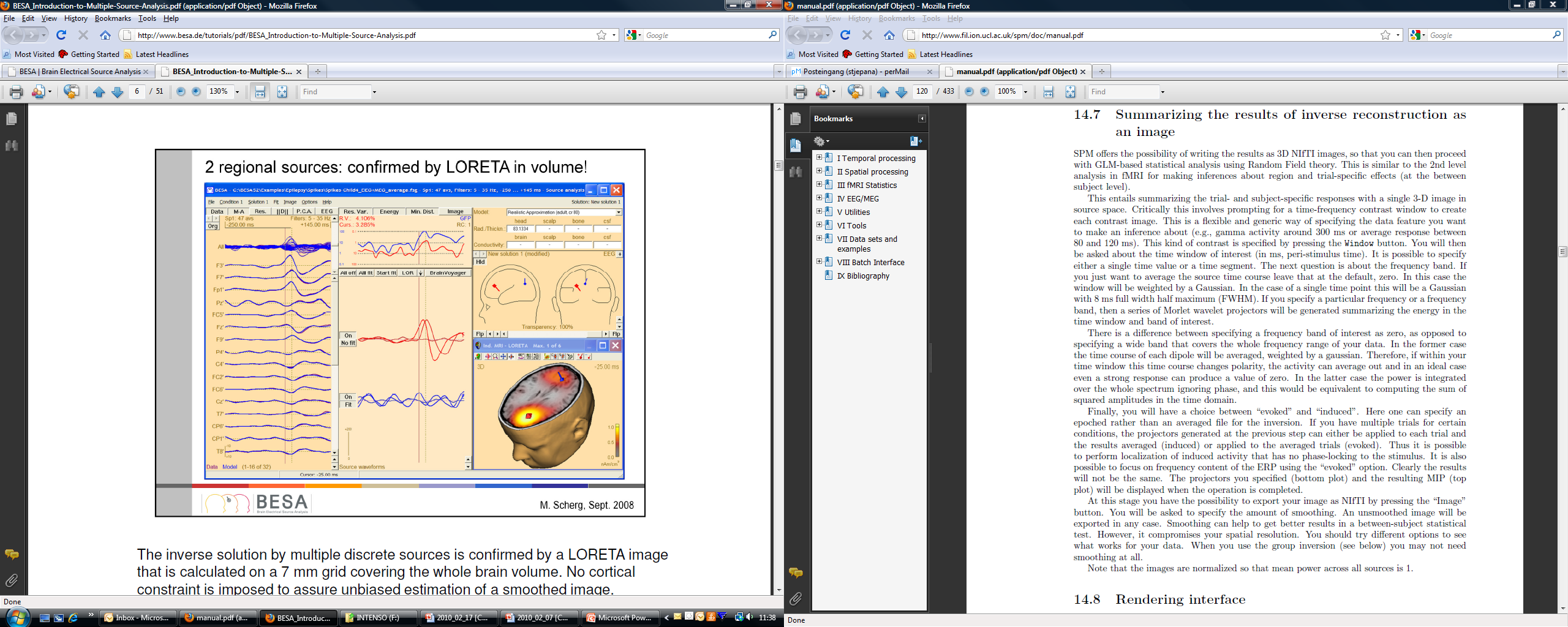 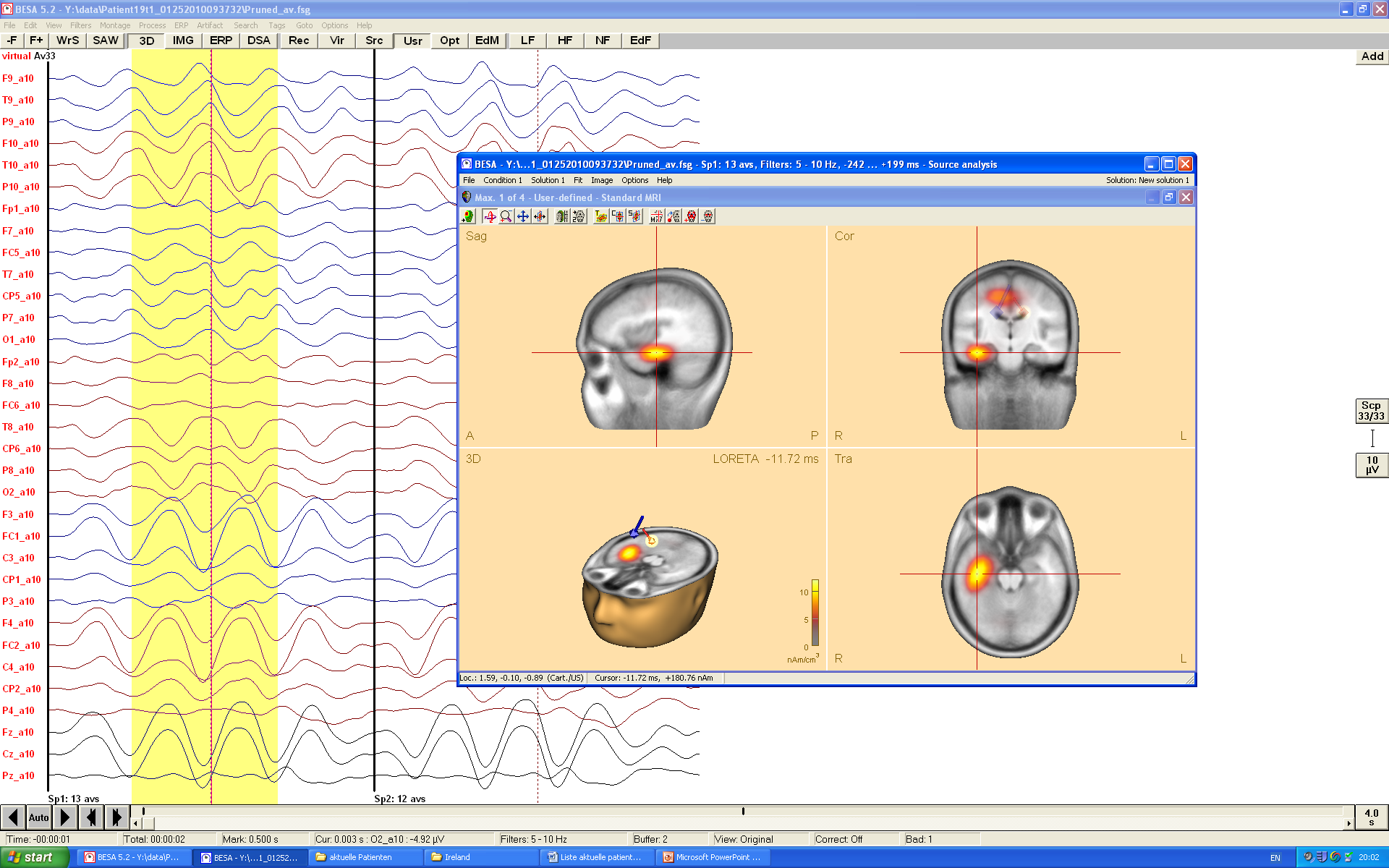 22
Getting Bayesian….
Parametric Empirical Bayesian Approaches are used to implement constraints

PEB imposes flexible constraints in form of source priors, in a source covariance matrix. 

For any given dataset, most likely priors are those that maximise model evidence in terms of free energy (calculated using ReML - better models minimise this free energy function)
Model Complexity
Model Accuracy
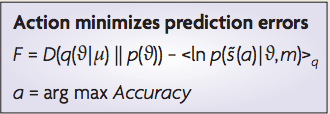 23
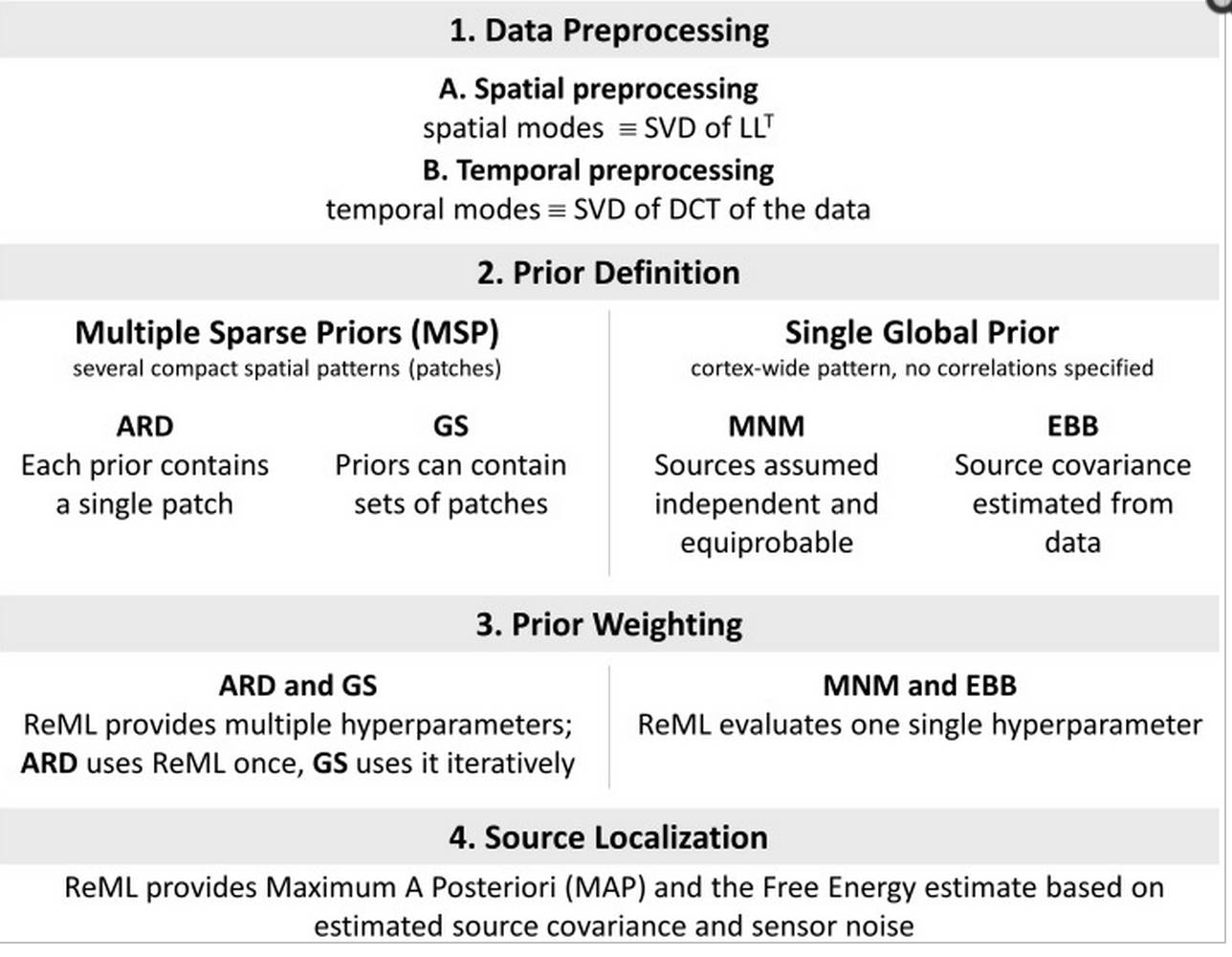 24
MNM (IID in SPM12)
Minimum Norm Model.
Simplest a priori assumption
practical assumptions:
 All sources are considered equally probable
All sources are un correlated from one another

Source covariance matrix = identity matrix
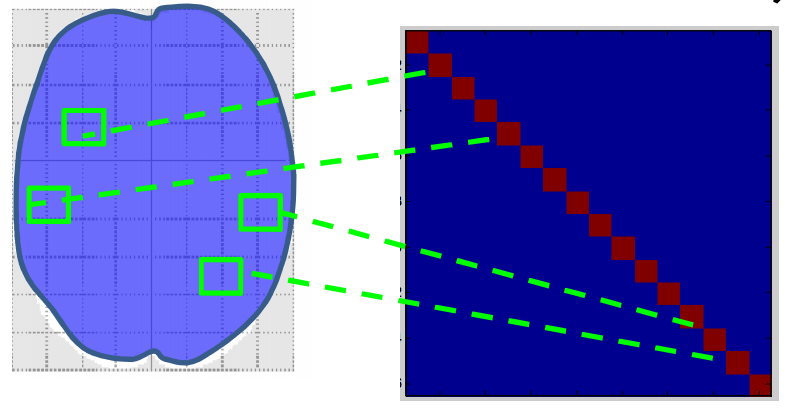 25
Variational bayesian- ECD
Priors (dipole number) for source locations must be specified.
Estimates expected source location and its conditional variance.
Model comparison can be used to compare models with different source covariance matrices
Each dipole described in a six-dimensional space, therfore number of ECDs should not exceed [No. channels/6]
ASSUMPTIONS
Only few sources are simultaneously active (<5)
Sources are focal
26
EBB
Based on LCMV beam former
Uses single covariance prior with strong temporal, but no spatial constraints
A solution for the inverse problem is obtained by imposing prior constraints derived from the sensor-data covariance
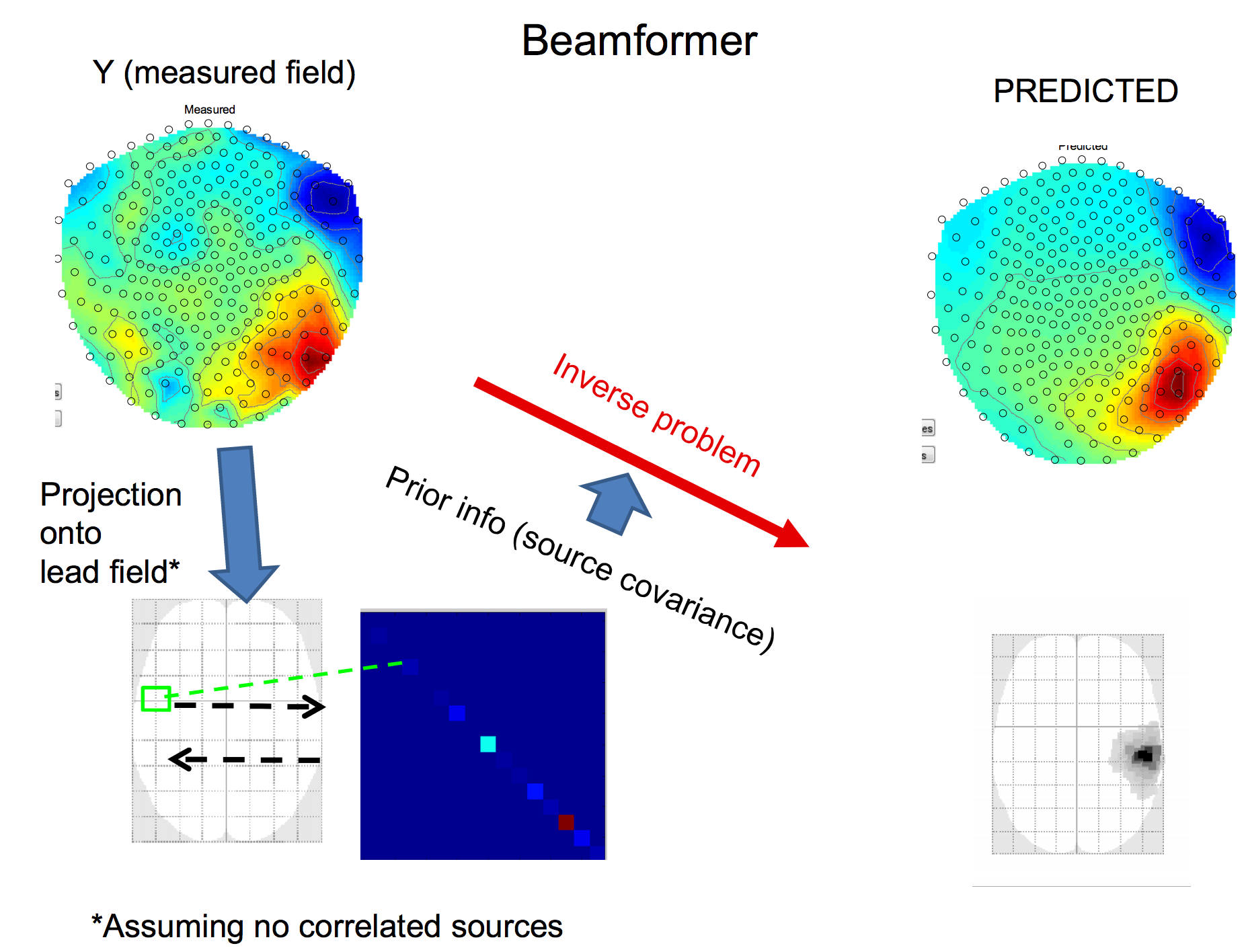 27
MSP
Uses a library of several user-defined compact spatial patterns
Rests on the assumption that cortical currents exhibit some local coherence within a distance of few millimeters.
 The prior library is based on an arbitrary anatomical parcellation.
Additionally, no temporal constraint is imposed on the possible form of source activity.
It is assumed that all priors are equally likely to be active. 
The hyperparameters connected to the priors are iteratively updated using a Restricted Maximum Likelihood (ReML) routine. 
The free energy F is the objective function of ReML, providing an approximation to the model evidence 
Fewer patches = better (model complexity argument)
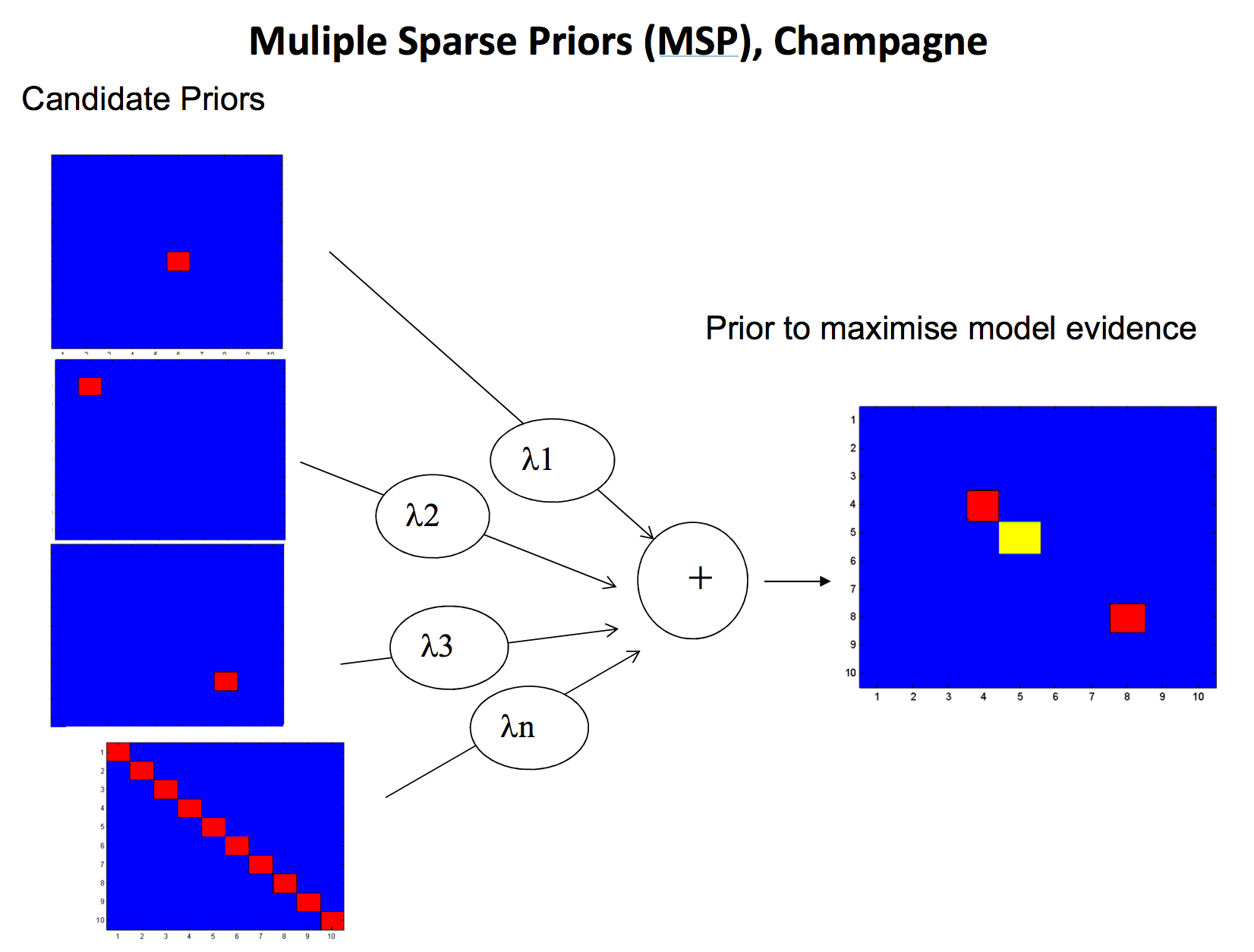 28
All prior knowledge encapsulated in a source covariance matrix.
Can test between priors (or develop new priors) using cross validation or Bayesian framework
Different inversion algorithms (LORETA, MNM etc) Just have a different prior source covariance structure
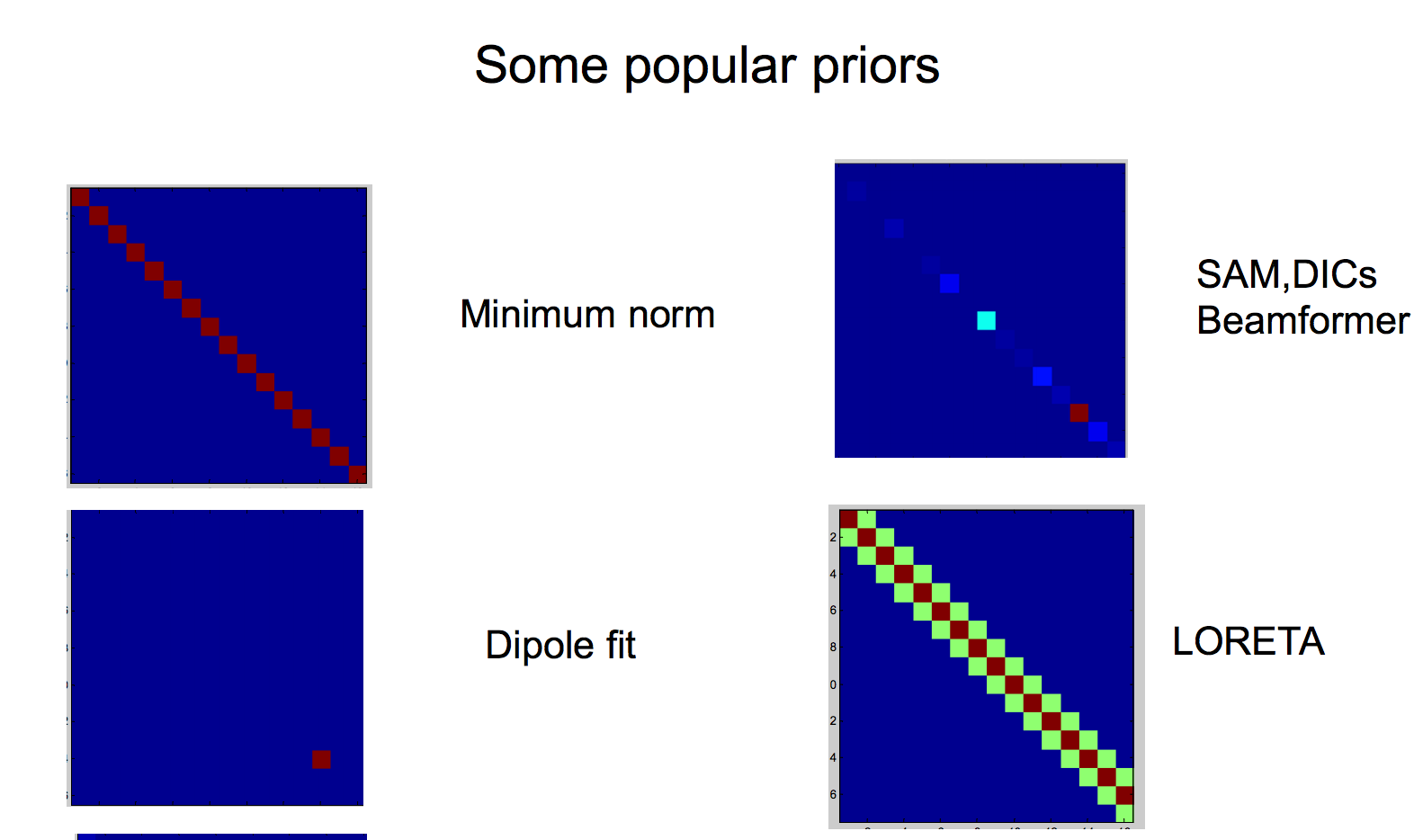 29
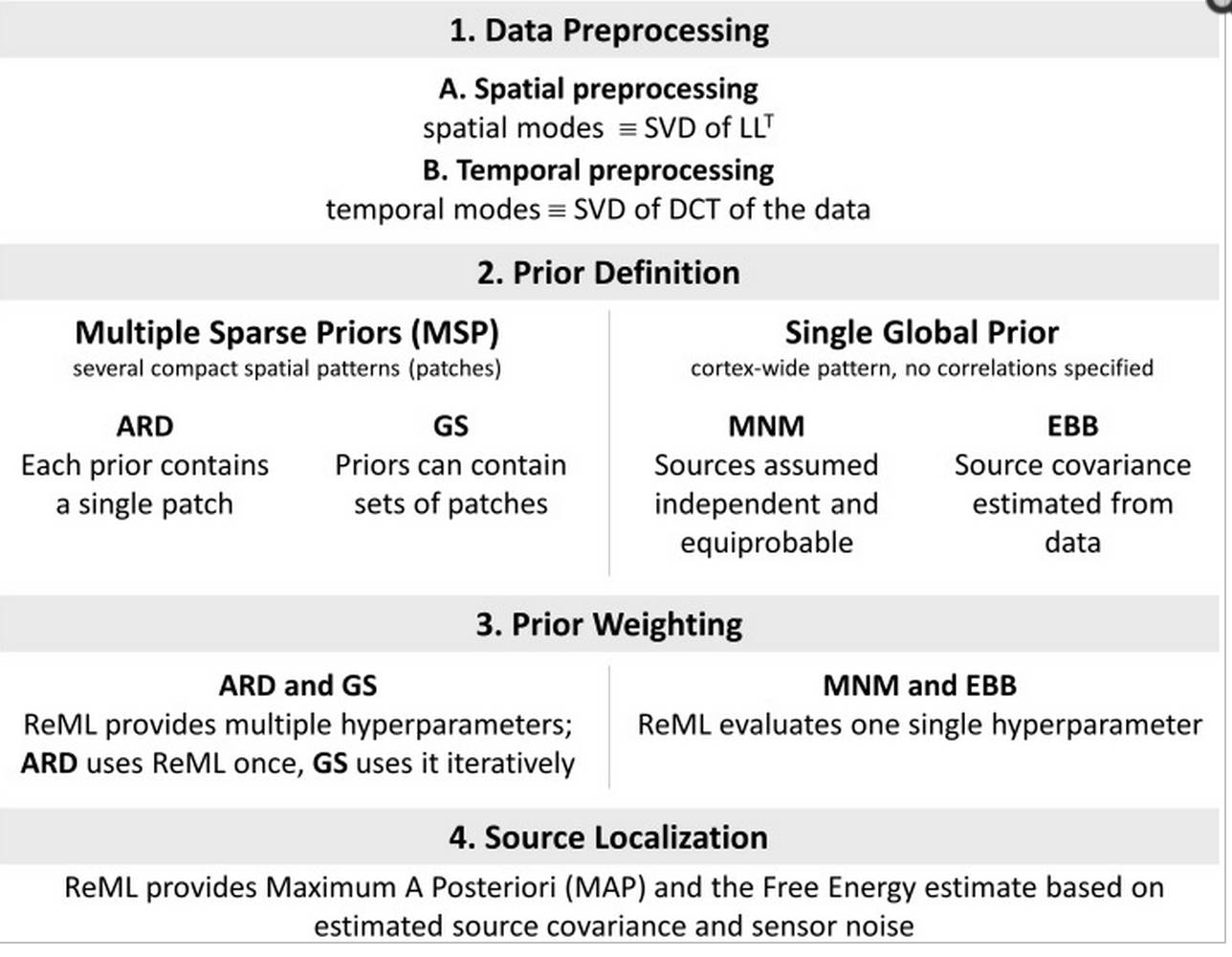 Poor unless SNR is high
Robust to Noise

However:
 too many patches - too computationally intensive
30
Practically speaking
MEG/EEG data fitted to MRI (recommended for MEG) or Structural Mesh (recommended for EEG)
Coregistration (landmark [specify on MRI or select] or surface matching)
Forward computation (computes effect on sensors for each dipole in the cortical mesh - leads to lead field matrix)
Inverse Reconstruction (MSP by default)
31
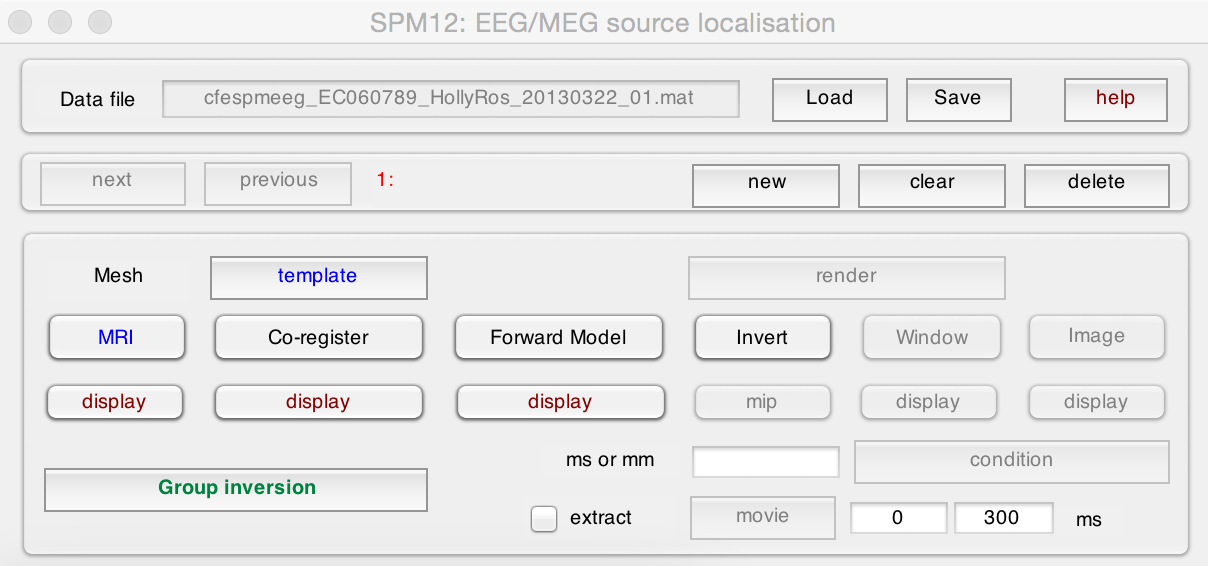 32
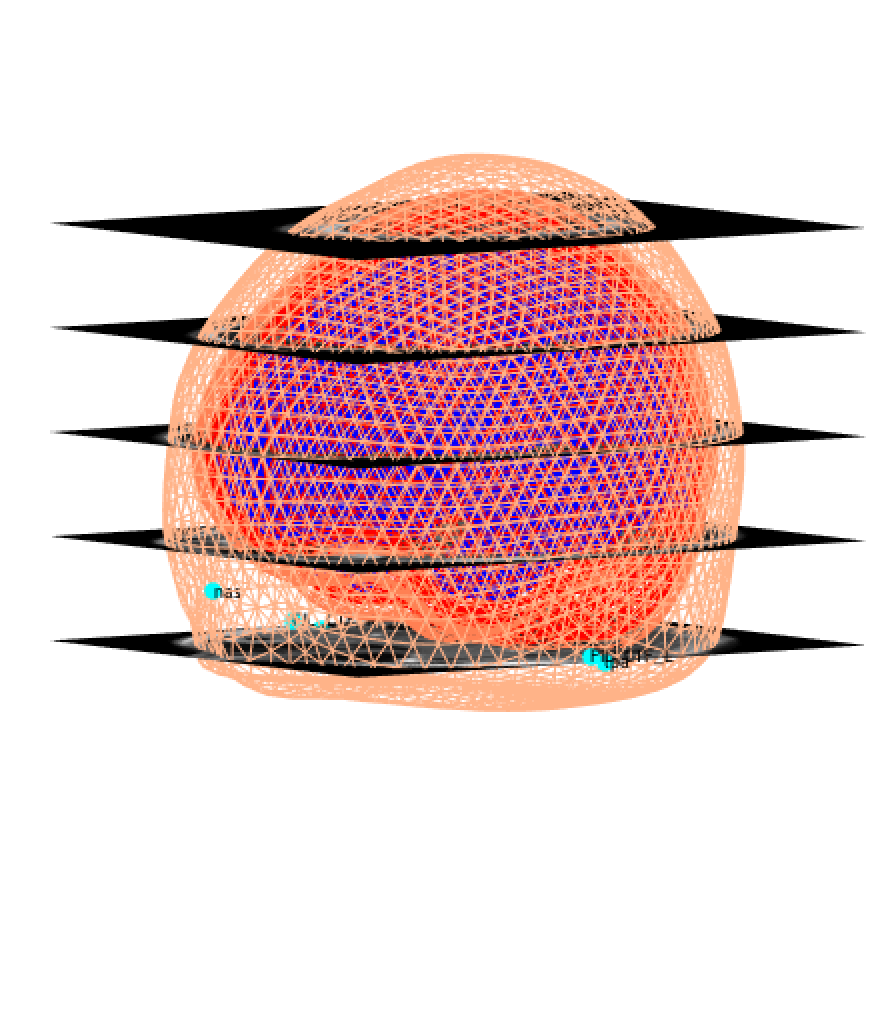 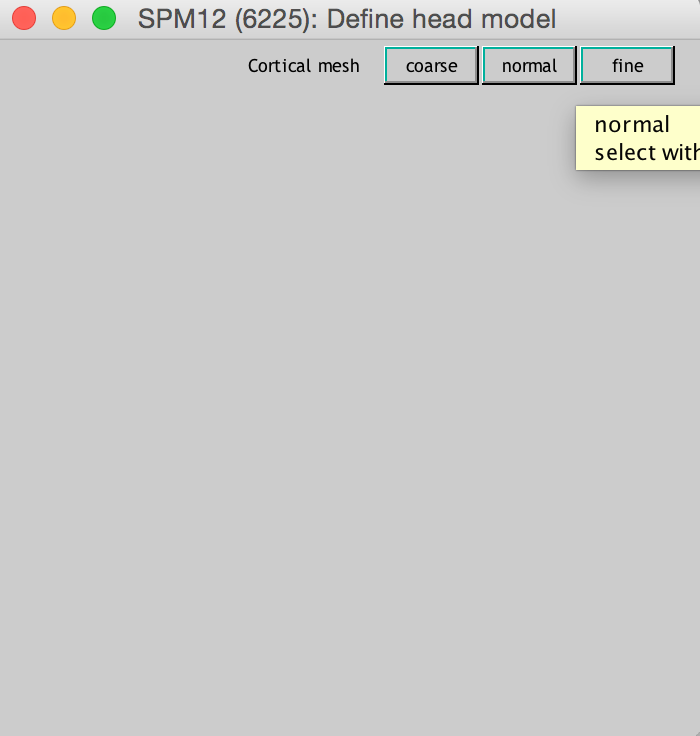 33
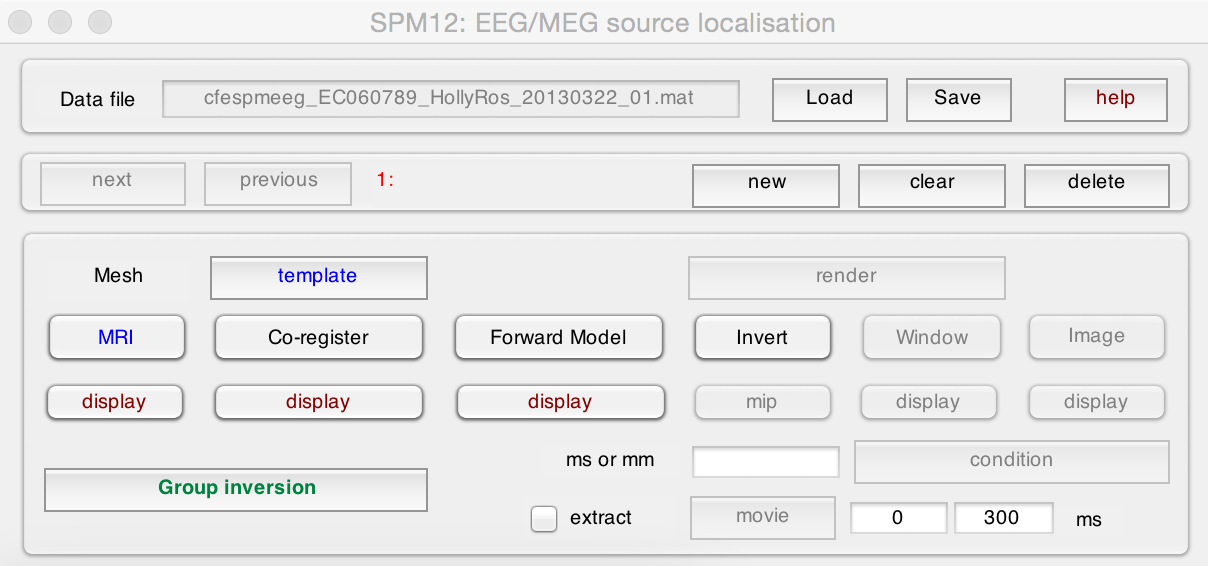 34
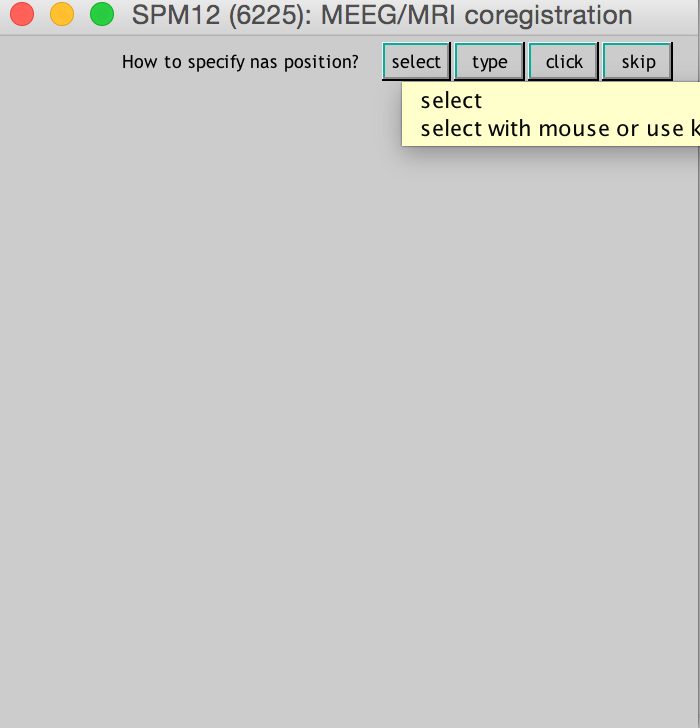 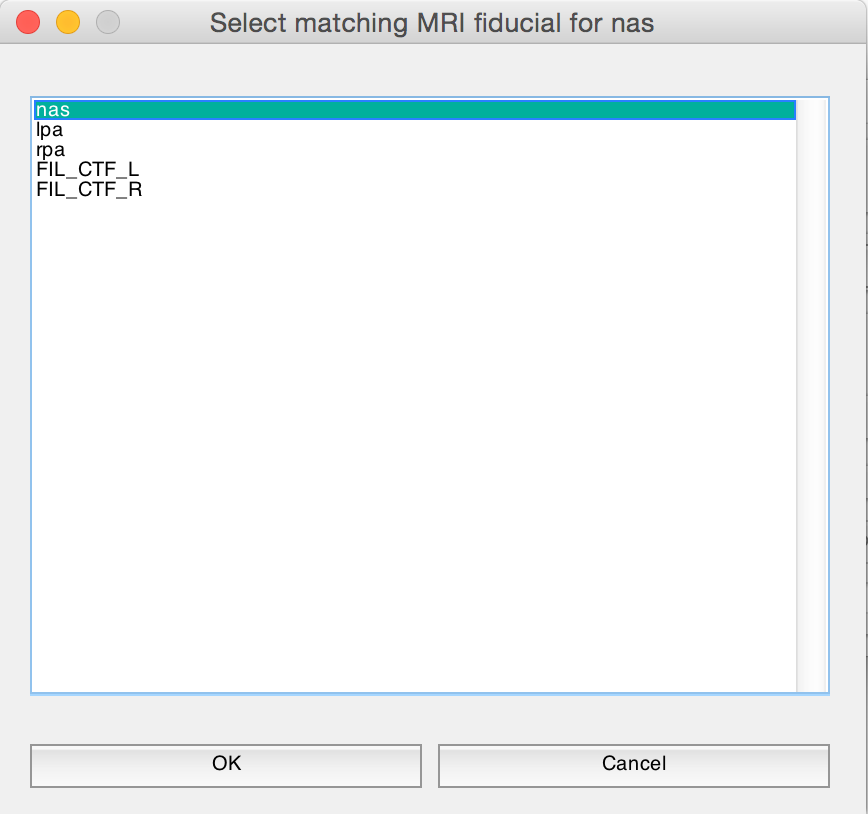 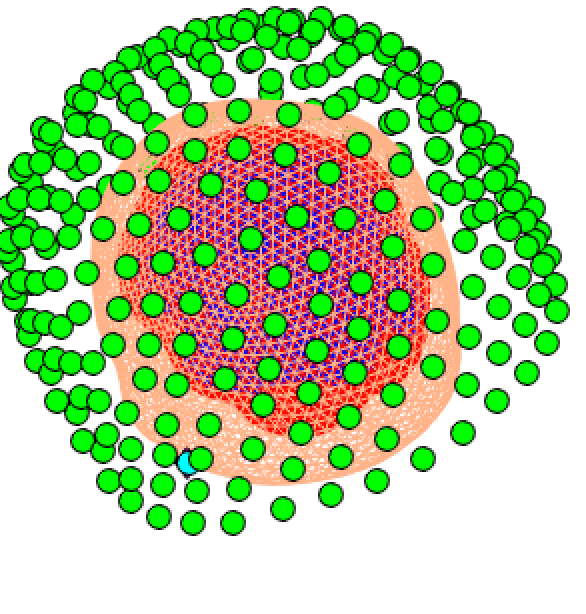 35
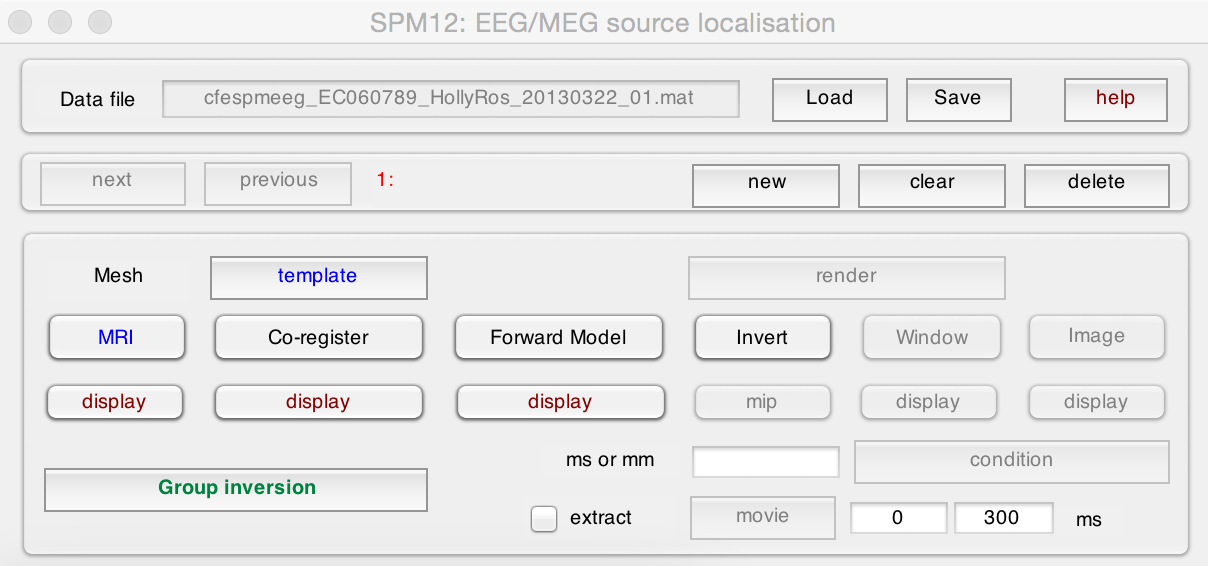 36
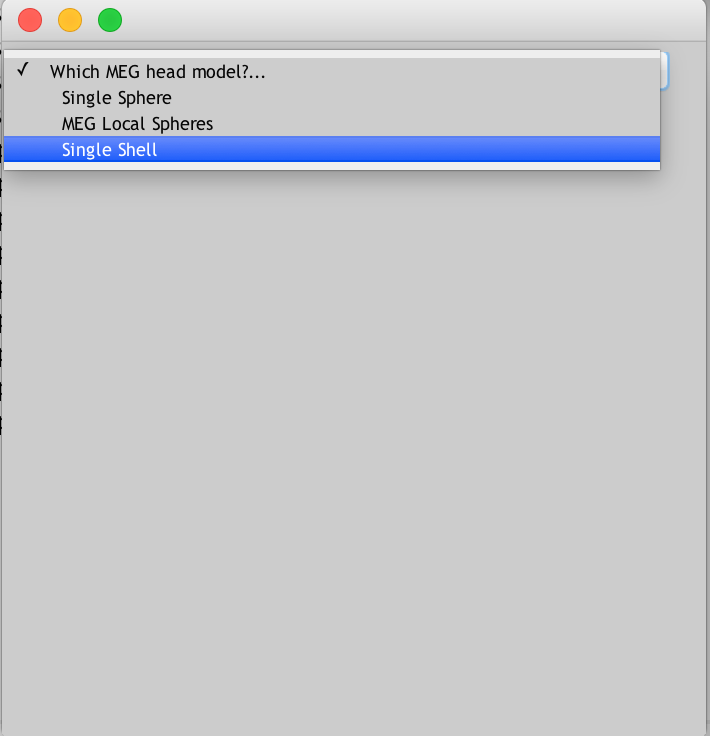 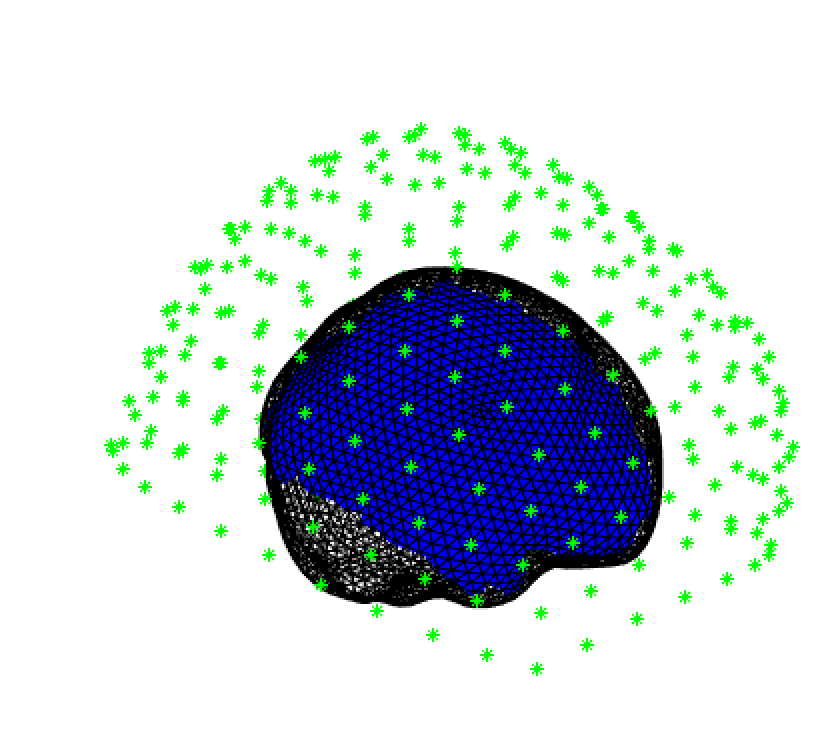 37
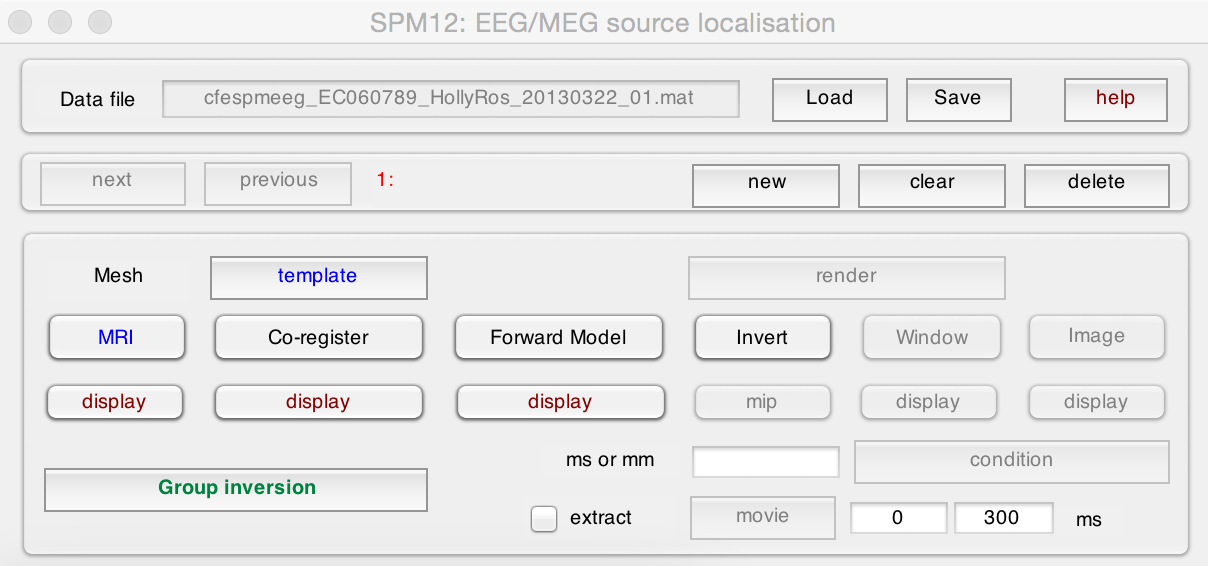 38
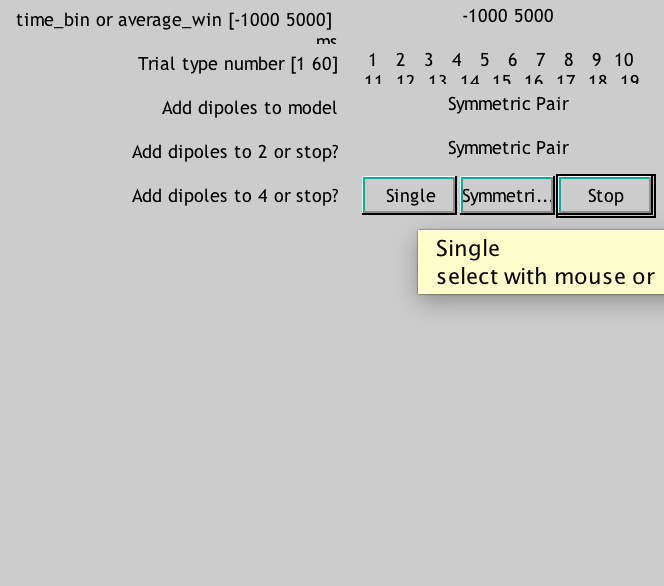 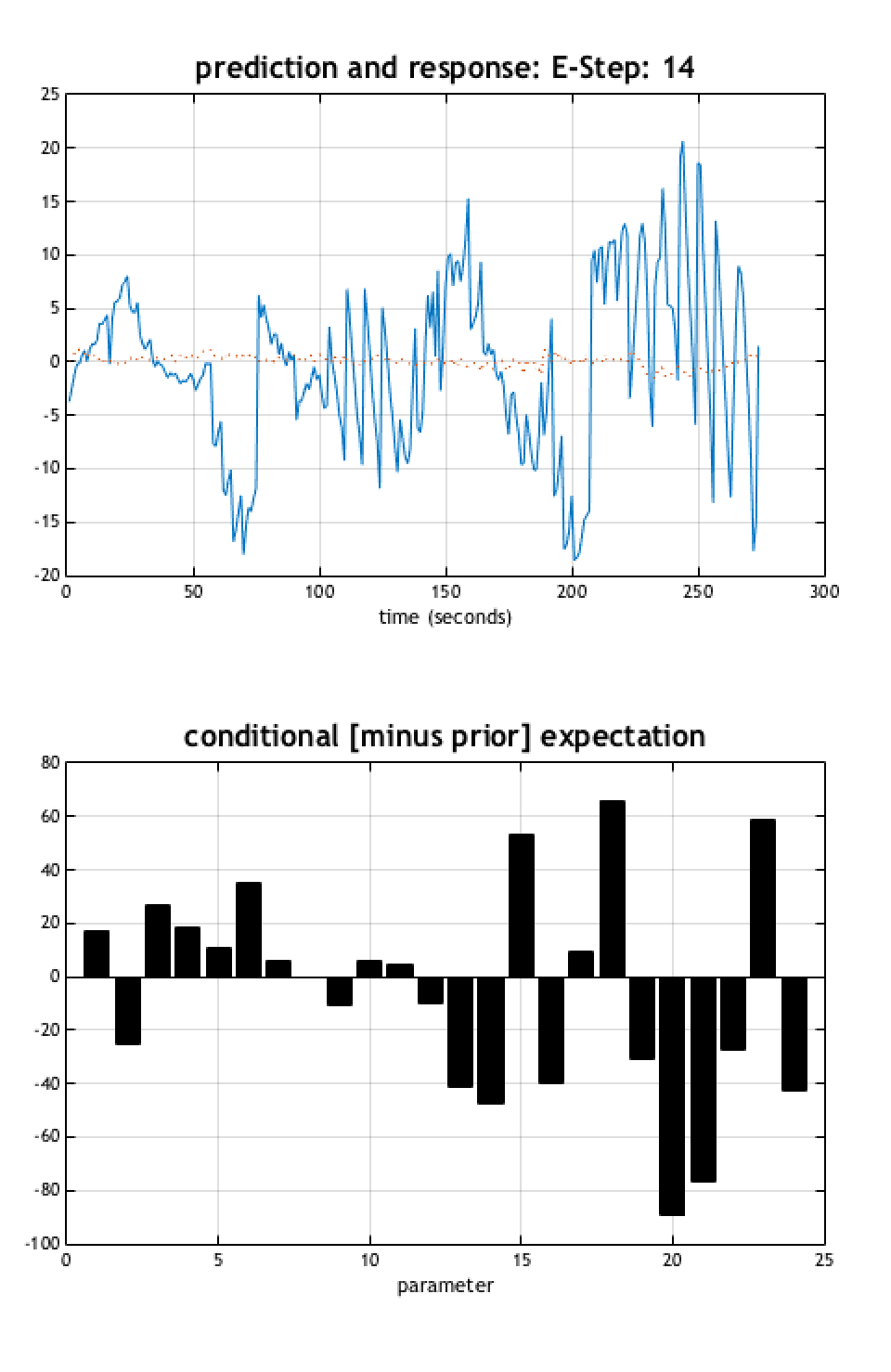 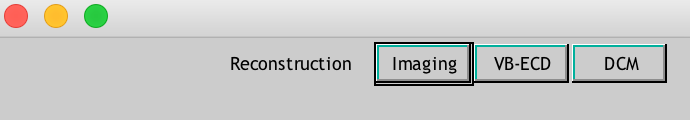 39
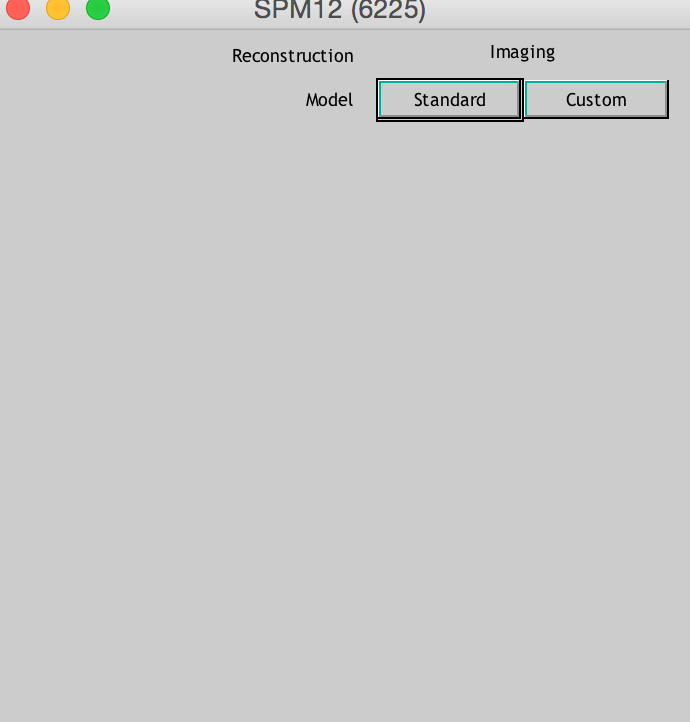 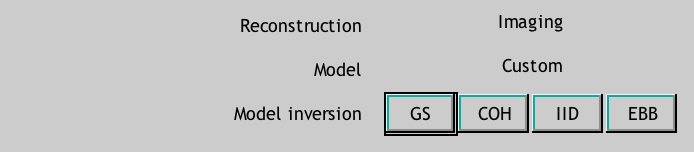 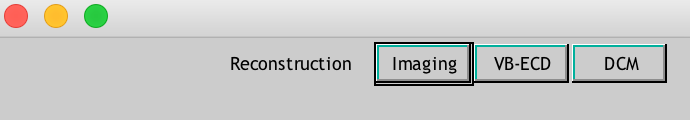 40
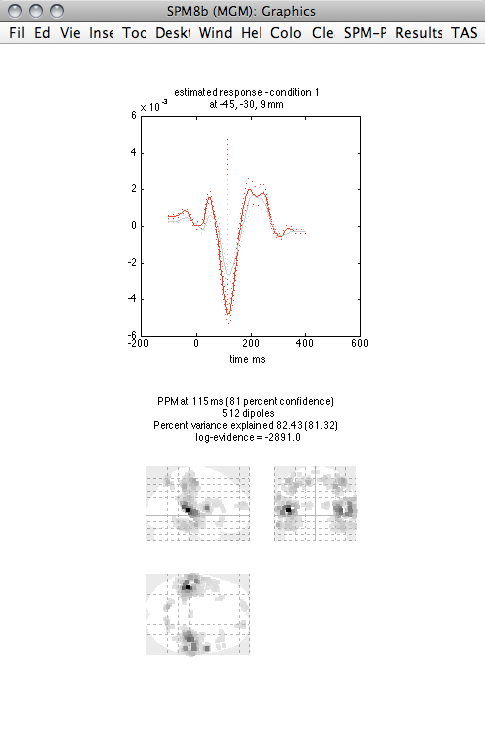 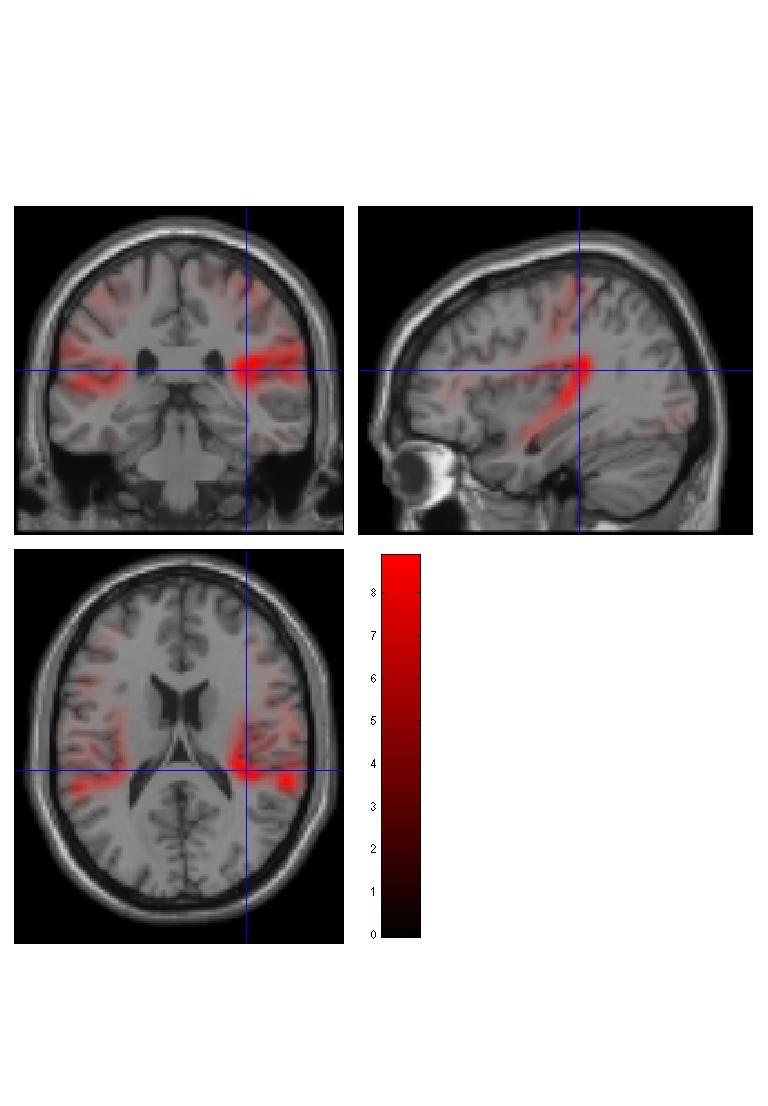 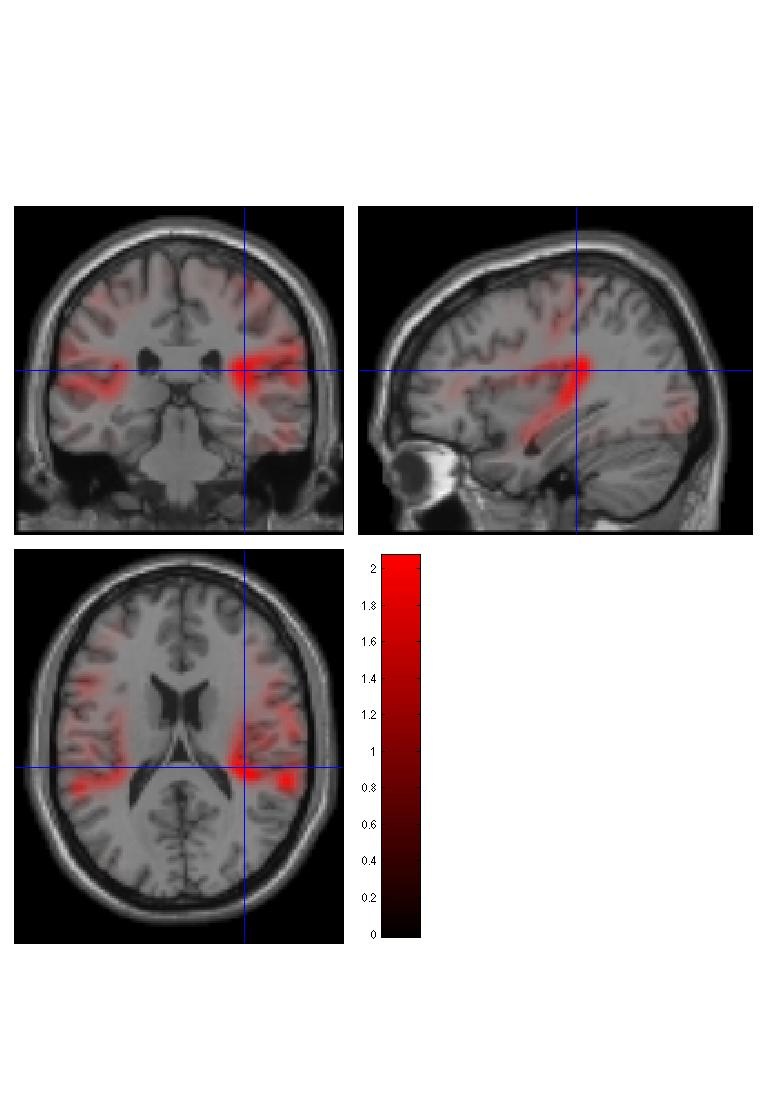 41
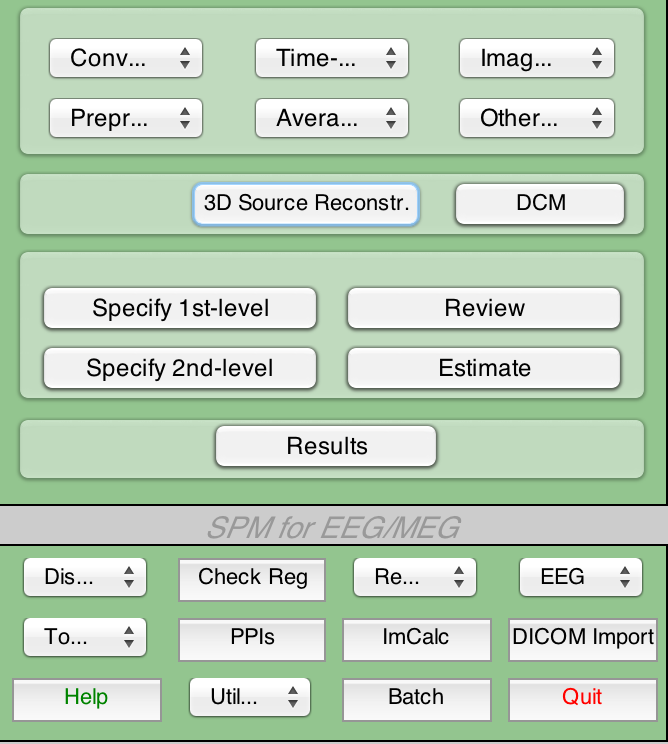 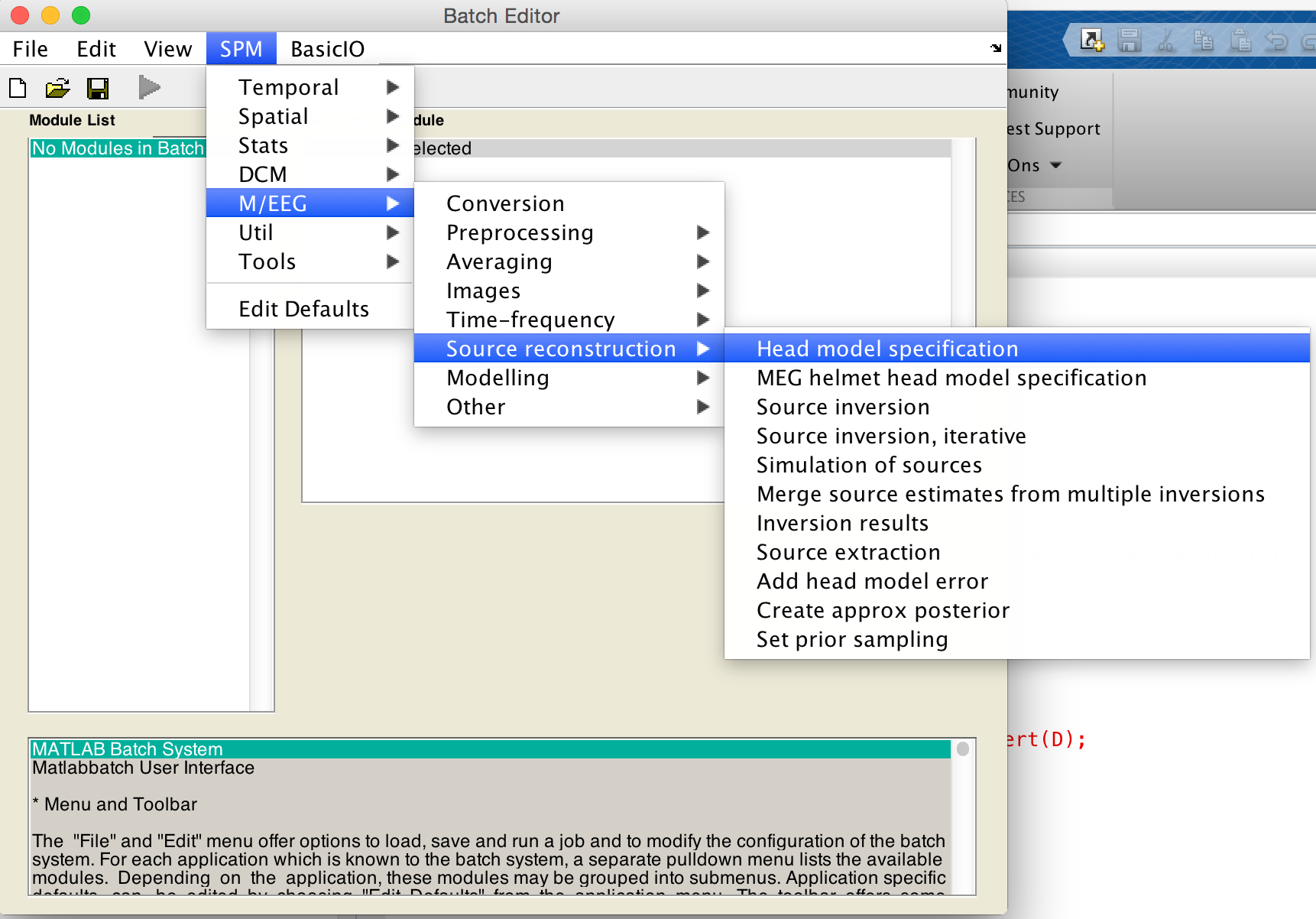 42
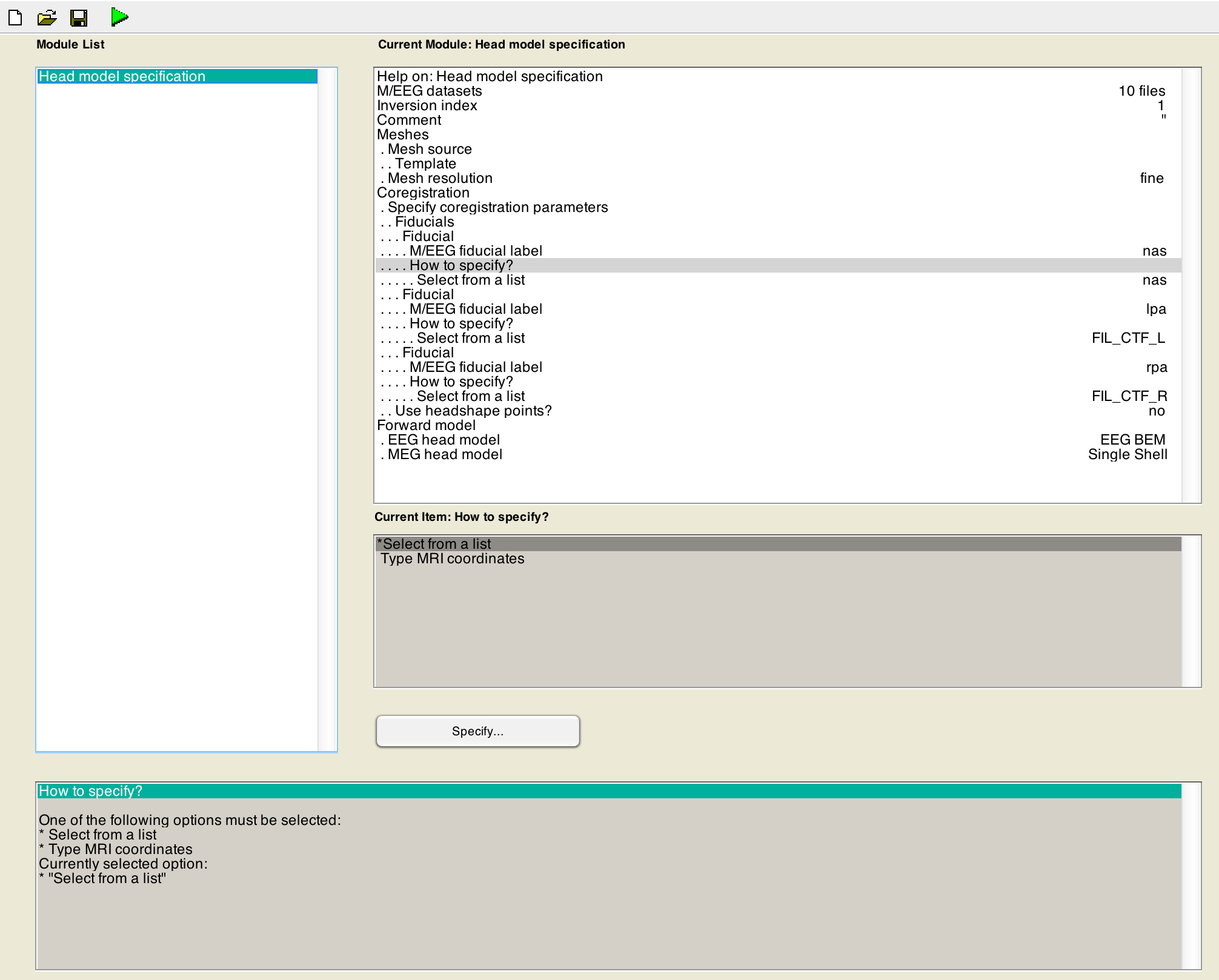 43
Thanks!
Gareth Barnes and his presentation slides
Jason Taylor’s SPM course slides
Litvak et al. (2011) EEG and MEG Data Analysis in SPM8. Computational Intelligence and Neuroscience.
Belardinelli et al. (2012) Source Reconstruction Accuracy of MEG and EEG Bayesian Inversion Approaches. PloS one
Lopez et al. (2012) SINGLE MEG/EEG SOURCE RECONSTRUCTION WITH MULTIPLE SPARSE PRIORS AND VARIABLE PATCHES. Dyna. 
Joe Devlin’s fMRI course slides
To all of you beautiful people for showing up